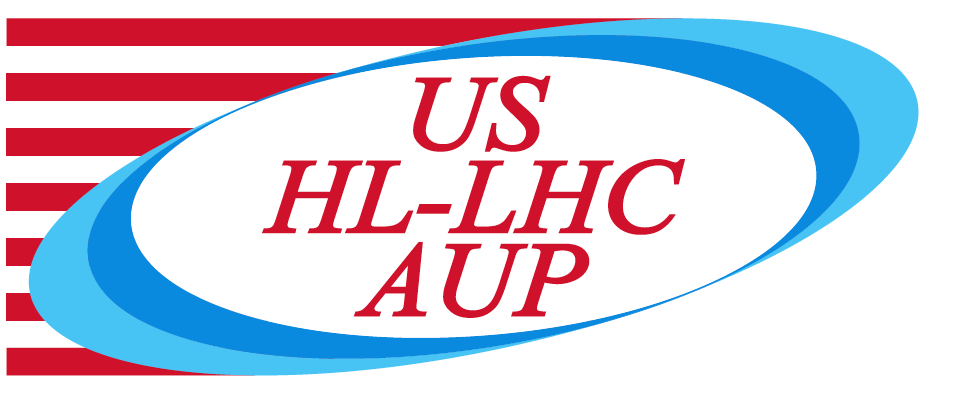 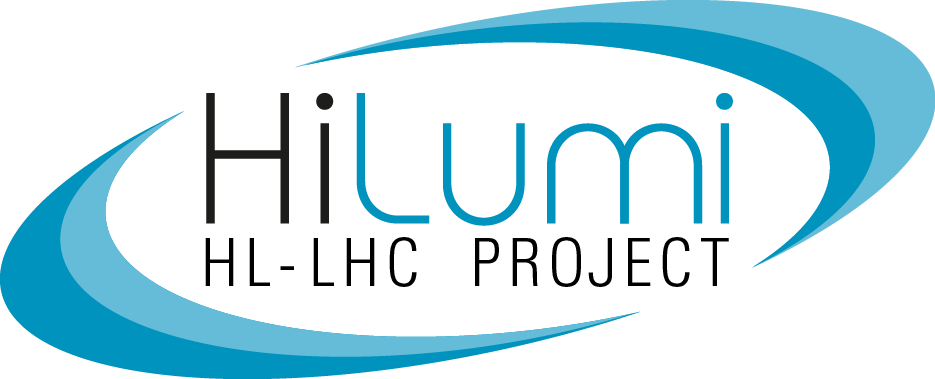 MQXFA20 Preload Targets
D. Cheng, P. Ferracin, L. Garcia-Fajardo, H. Pan
For the LBNL AUP Team
23-Jan-2025
LBNL
Outline
Preload targets
Overview of MQXFA03-19 pre-loads achieved
Proposed preload process
MQXFA20 Preload Targets
2
MQXFA SG Layout
RE
MID
LE
Shell 7
Shell 1
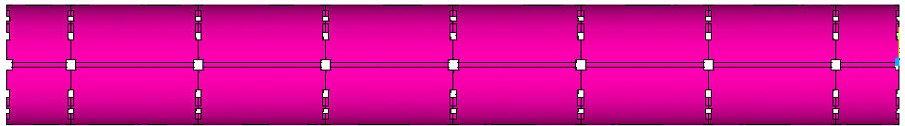 Shell 4
Shell 2
Rod Stations
Coil Stations
HBM gauges and FBG (next slide) are installed
Shell gauges --- three axial locations:
Shell gauges (T & Z): on shell 2, 4, & 7
Adding gauges to Shell 1 for tapered load shims
Coil gauges (T & Z): on the axial location of 3989 mm (RE) from LE
Adding gauges to LE coil pole for tapered load shims
Rod stations are located on the RE (see inset)
Each station is full bridge with four individual gauges.
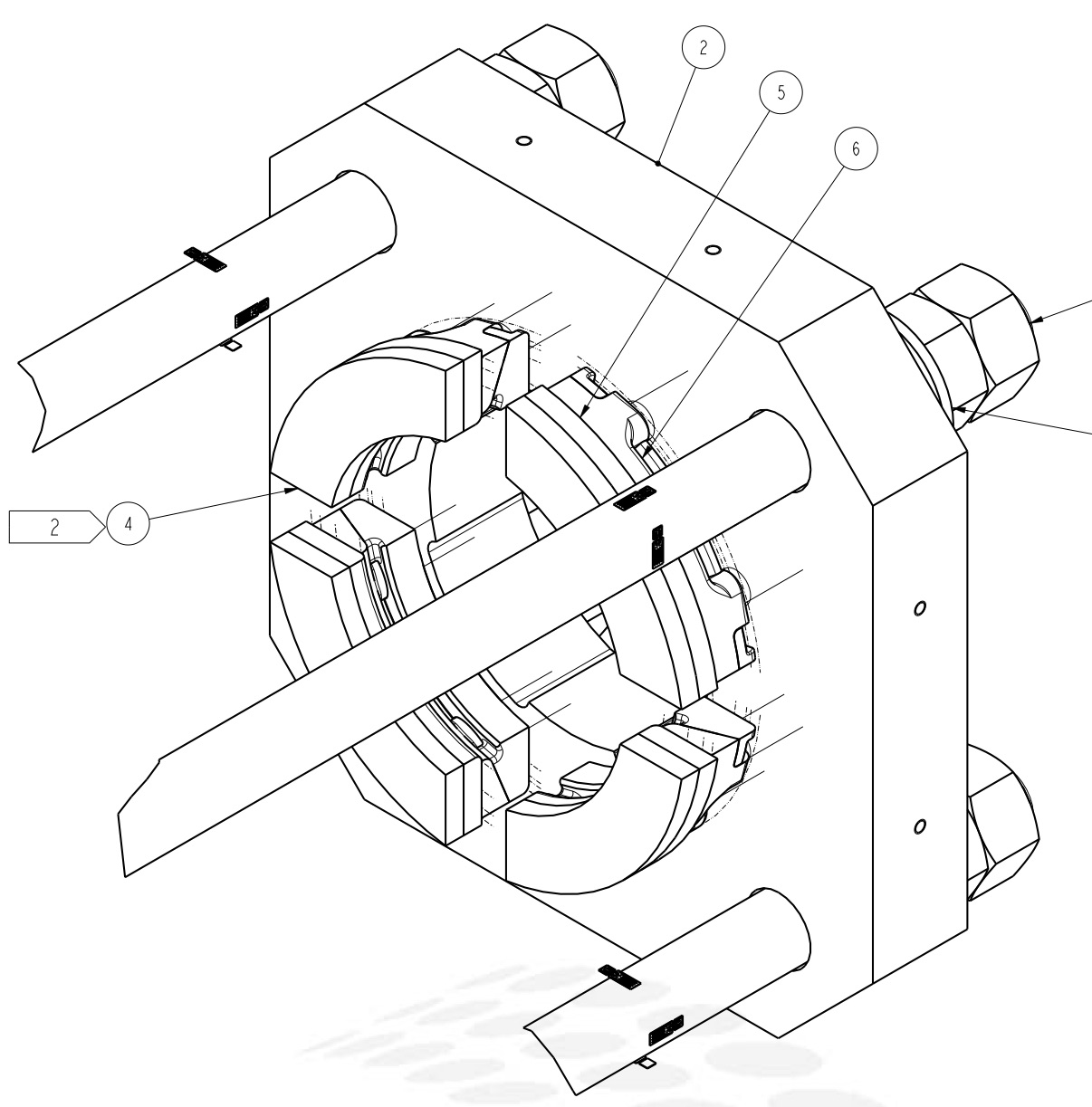 Coil 121 has pre-series VT traces, so no LE gauges can be installed on this coil
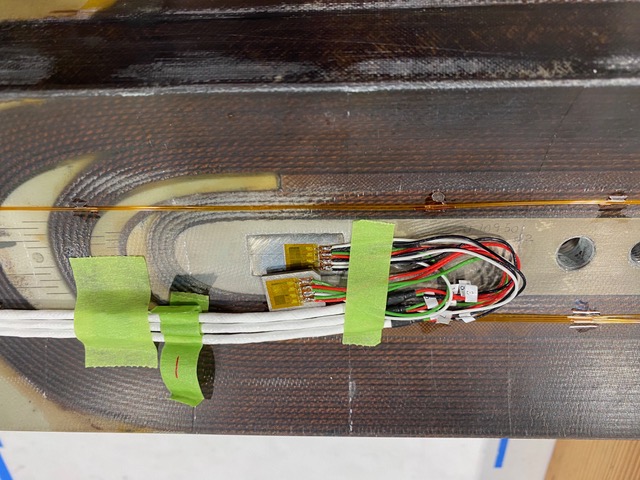 RE axial plate assembly
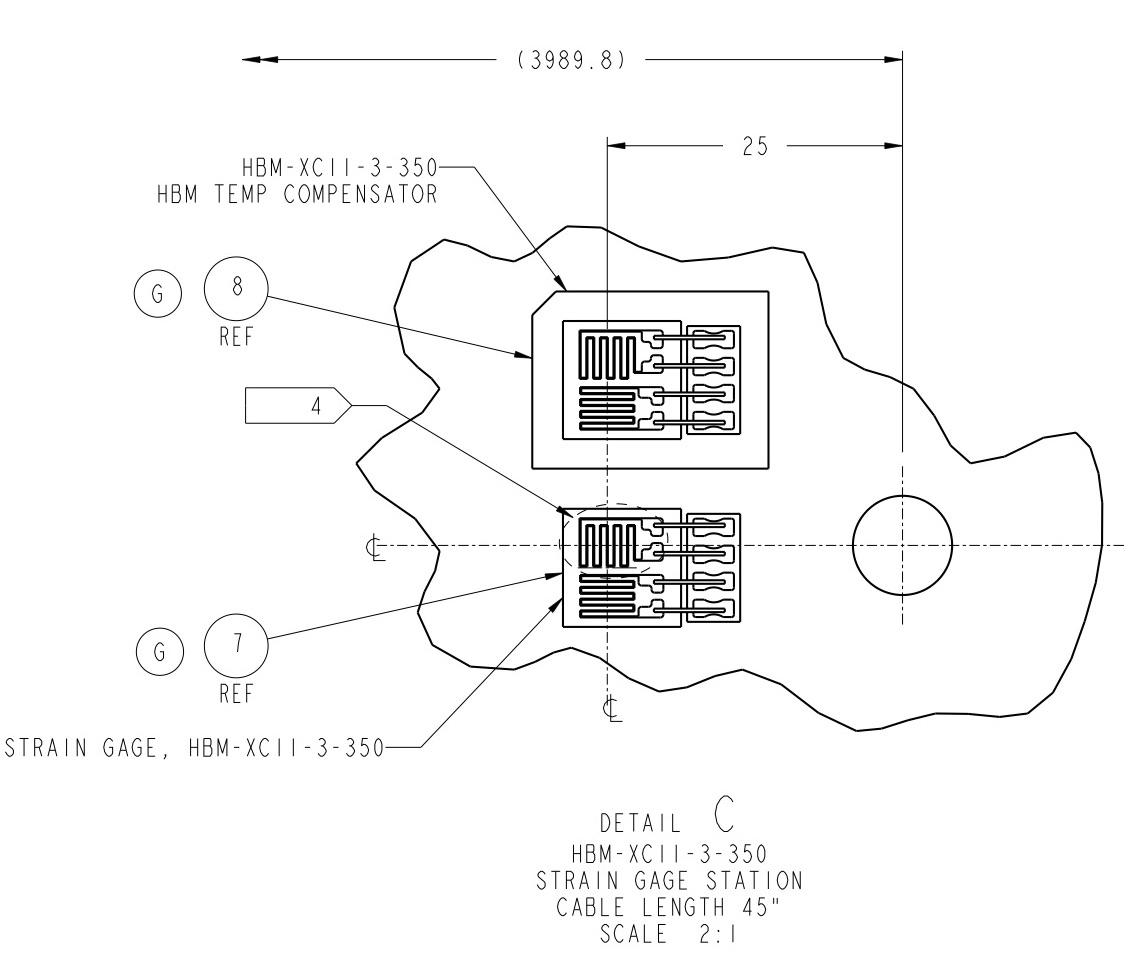 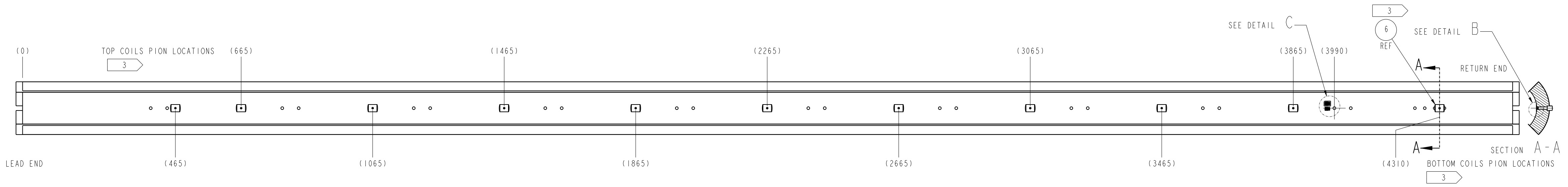 MQXFA20 Preload Targets
3
MQXFA SG Layout (FBG)
FBG Coil gauges (T & Z): on three axial locations:
715 mm, 1915 mm, and 3725 mm from LE.
Based on experience since MQXFA09
Only on Upper coils
Except for MQXFA16, MQXFA17, which have all four coils with FBG
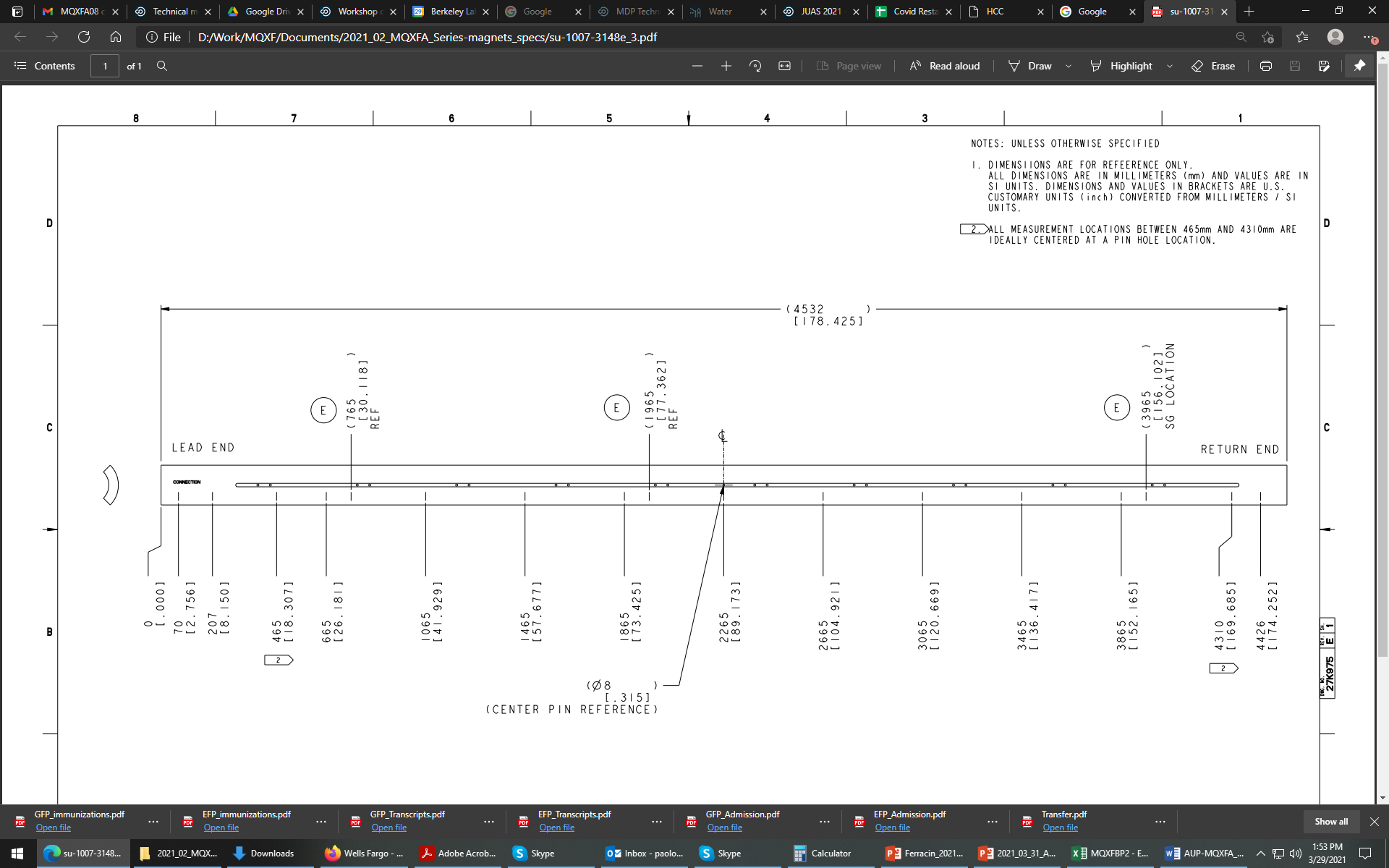 MQXFA20 Preload Targets
4
MQXFA Preload Specifications
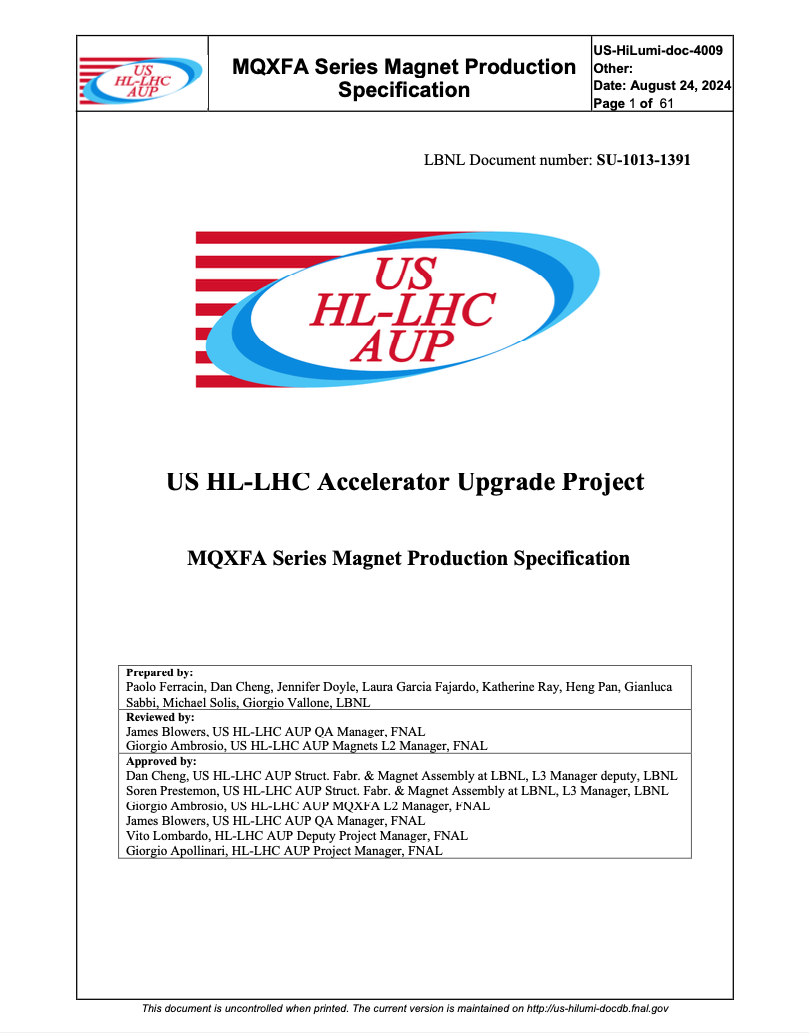 Pole key gap: 0.016” (~400µm) average per side 
New specification wording has been in place since MQXFA11
Azimuthal pre-load
Target coil pre-stress at cold of 100 MPa requires:
~90 ± 10 MPa at R.T. after 24 hours
Assumes 5-10 MPa decrease in 24 hours
We set as maximum coil stress to 135 MPa during loading 
Shells
Shells 4, 7 average azimuthal stress:   +58 ± 6 MPa 
Shell 1 average azimuthal stress:  <80 MPa 
Axial pre-load
The total force at cold is: 1.0 MN
~950 ± 95 με at R.T
Equates to total rod force ~0.58 MN at R.T.
MQXFA20 Preload Targets
5
Preloads Measured for MQXFA Magnets
* Apparent high shell stress is due to residual offsets observed after the unloading of the MQXFA09 shell-yokes, which were reused in MQXFA11
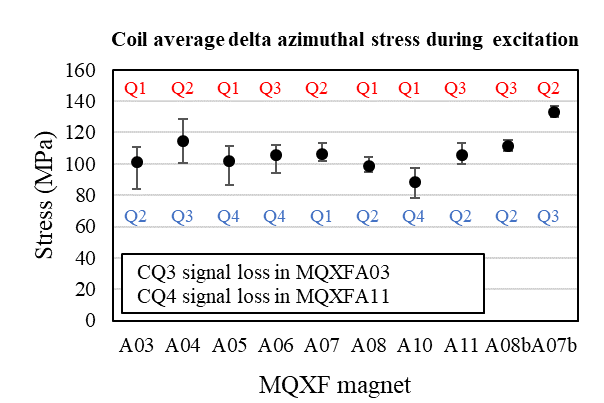 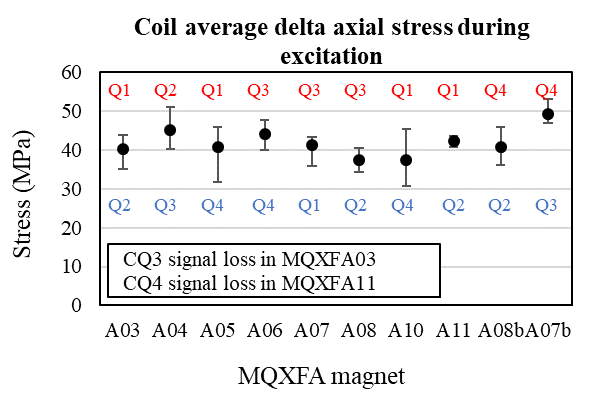 Maximum stress values of each coil were selected for these plots
In red: Coil quadrants with the highest stress increase
In blue: Coil quadrants with the lowest stress increase
MQXFA20 Preload Targets
6
Preloads Measured for MQXFA Magnets
MQXFA03
Ramp to 16.65 kA
MQXFA04
Ramp to 16.55 kA
MQXFA06
Ramp to 16.45 kA
MQXFA05
Ramp to 16.46 kA
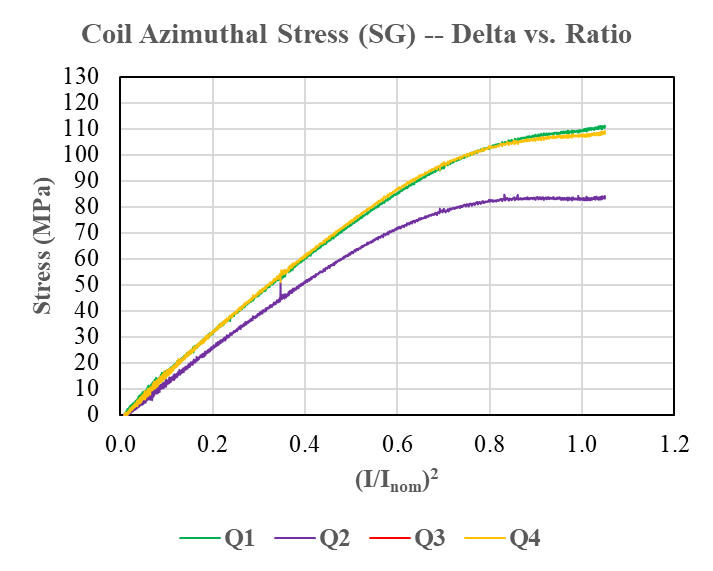 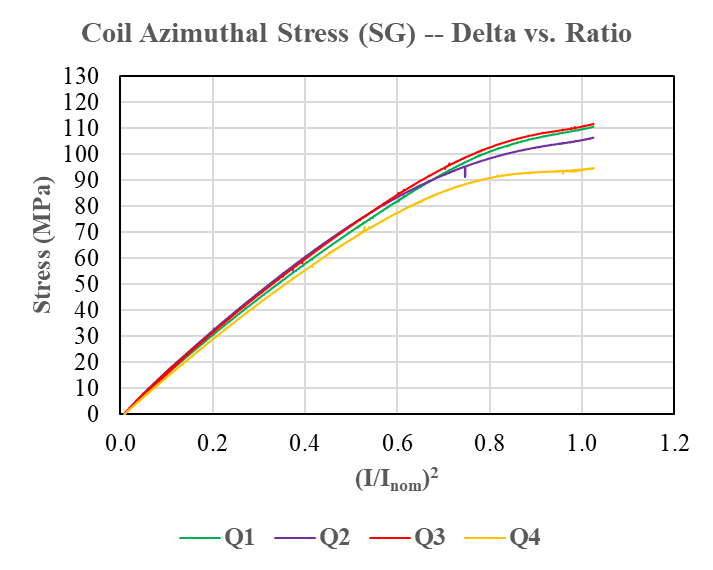 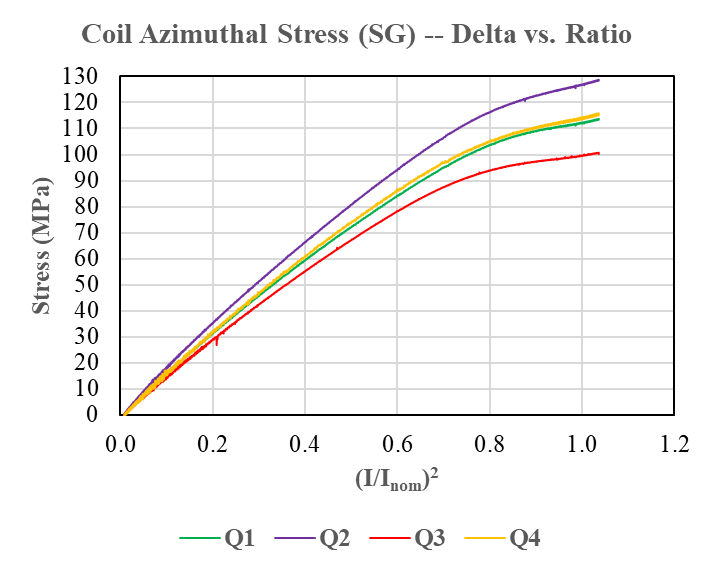 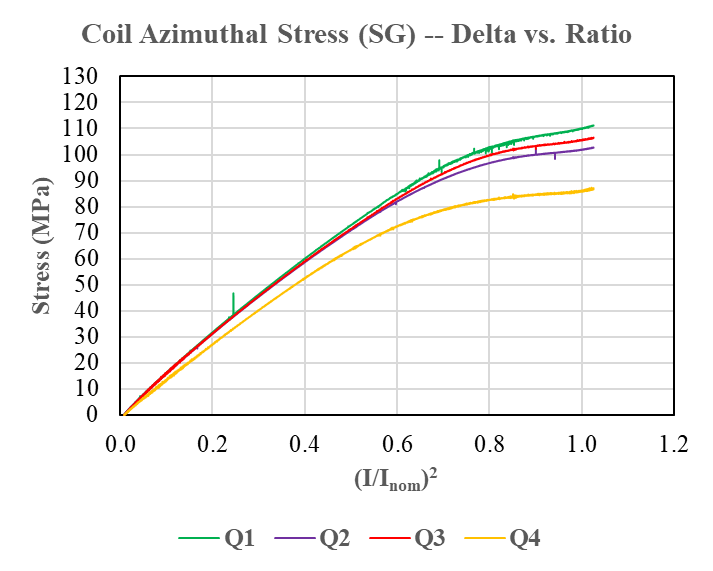 Av. delta stress: 102 MPa
Av. delta stress: 115 MPa
Av. delta stress: 106 MPa
Av. delta stress: 101 MPa
MQXFA10
Ramp to 16.54 kA
MQXFA08b
Ramp to 16.50 kA
MQXFA07
Ramp to 15.45 kA
MQXFA11
Ramp to 16.54 kA
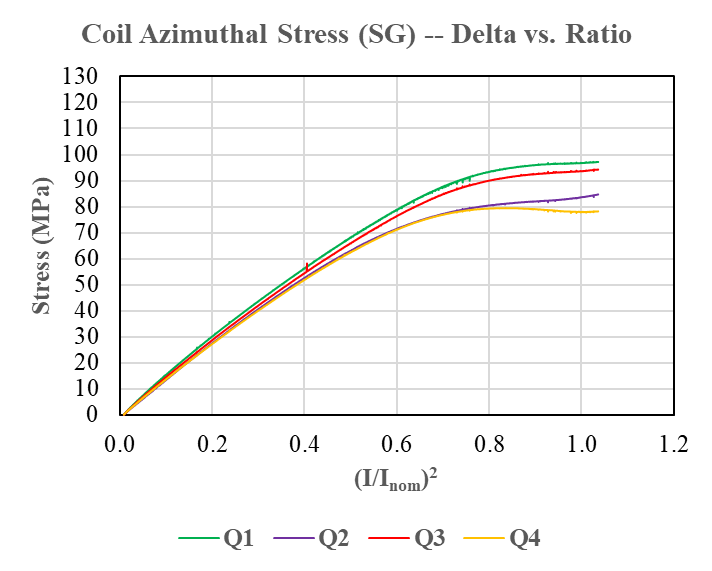 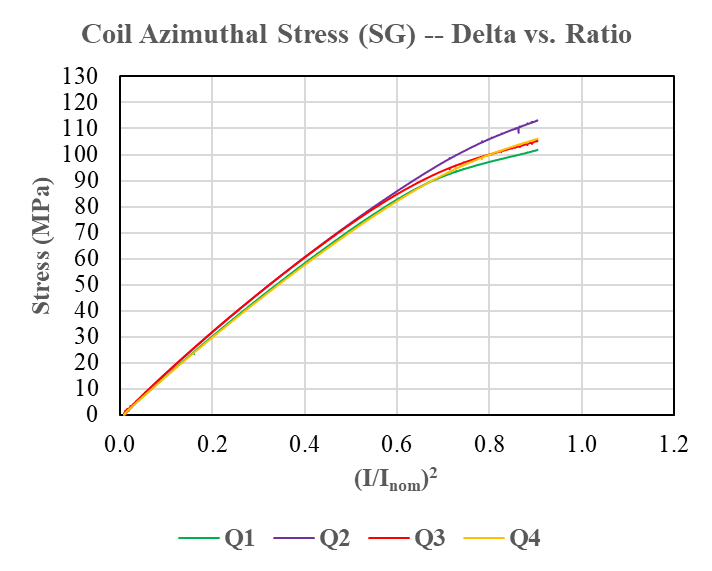 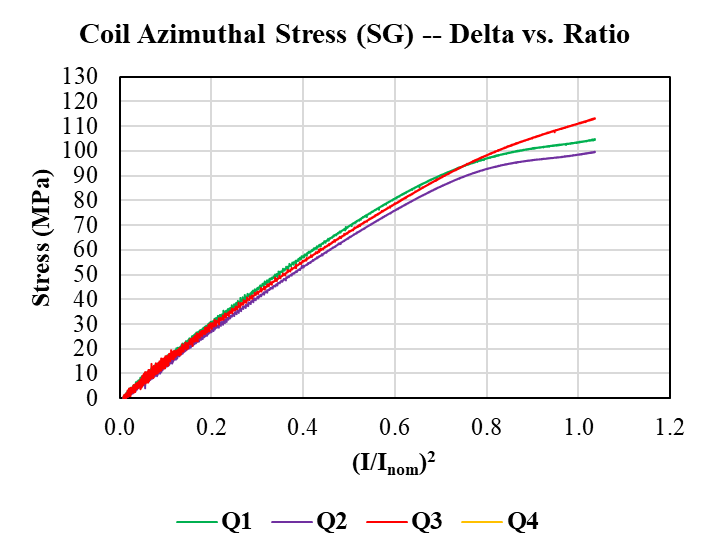 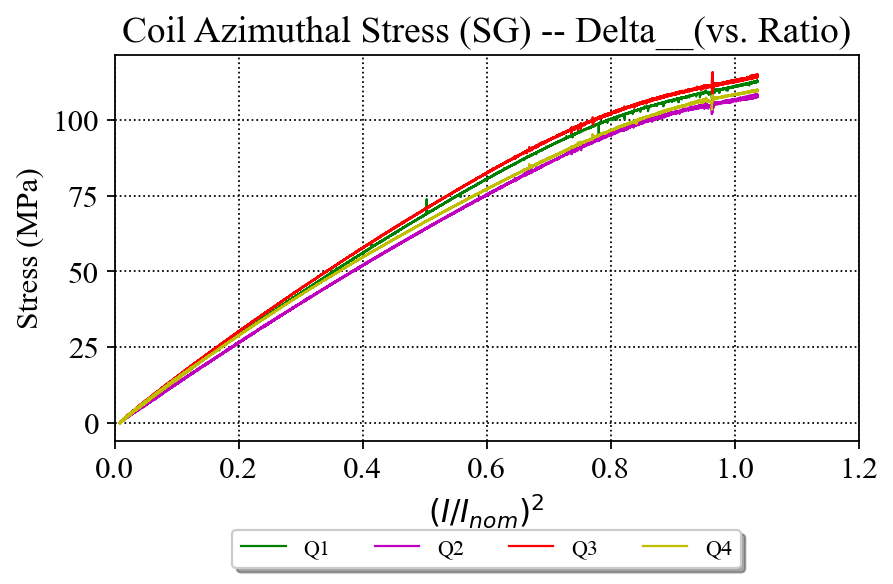 Av. delta stress: 89 MPa
Av. delta stress: 107 MPa
Av. delta stress: 111 MPa
Av. delta stress: 106 MPa
MQXFA20 Preload Targets
7
MQXFA07b
Ramp to 16.54 kA
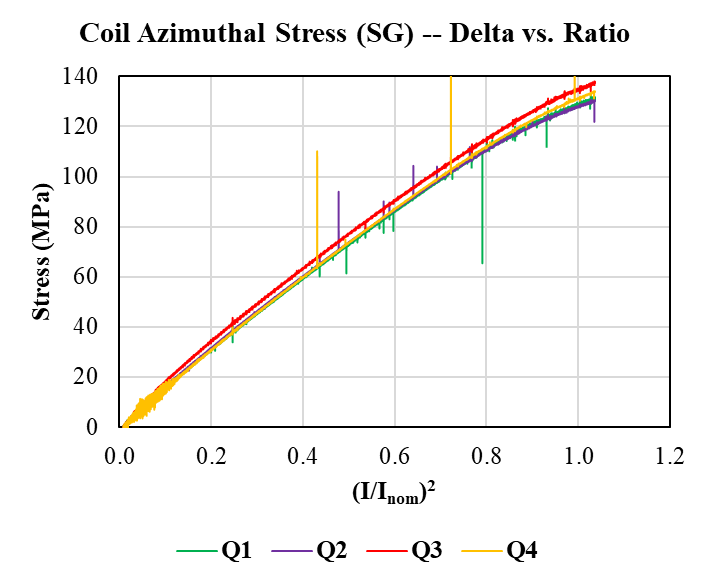 Av. delta stress: 133 MPa
MQXFA20 Preload Targets
8
MQXFA12b, MQXFA18, MQXFA19Transfer Function Plots
MQXFA12b (rebuild after preload) had a small spread, avg 82 MPa preload
MQXFA18 had a small spread, avg 83 MPa preload
MQXFA19 had a small spread, avg 88 MPa preload
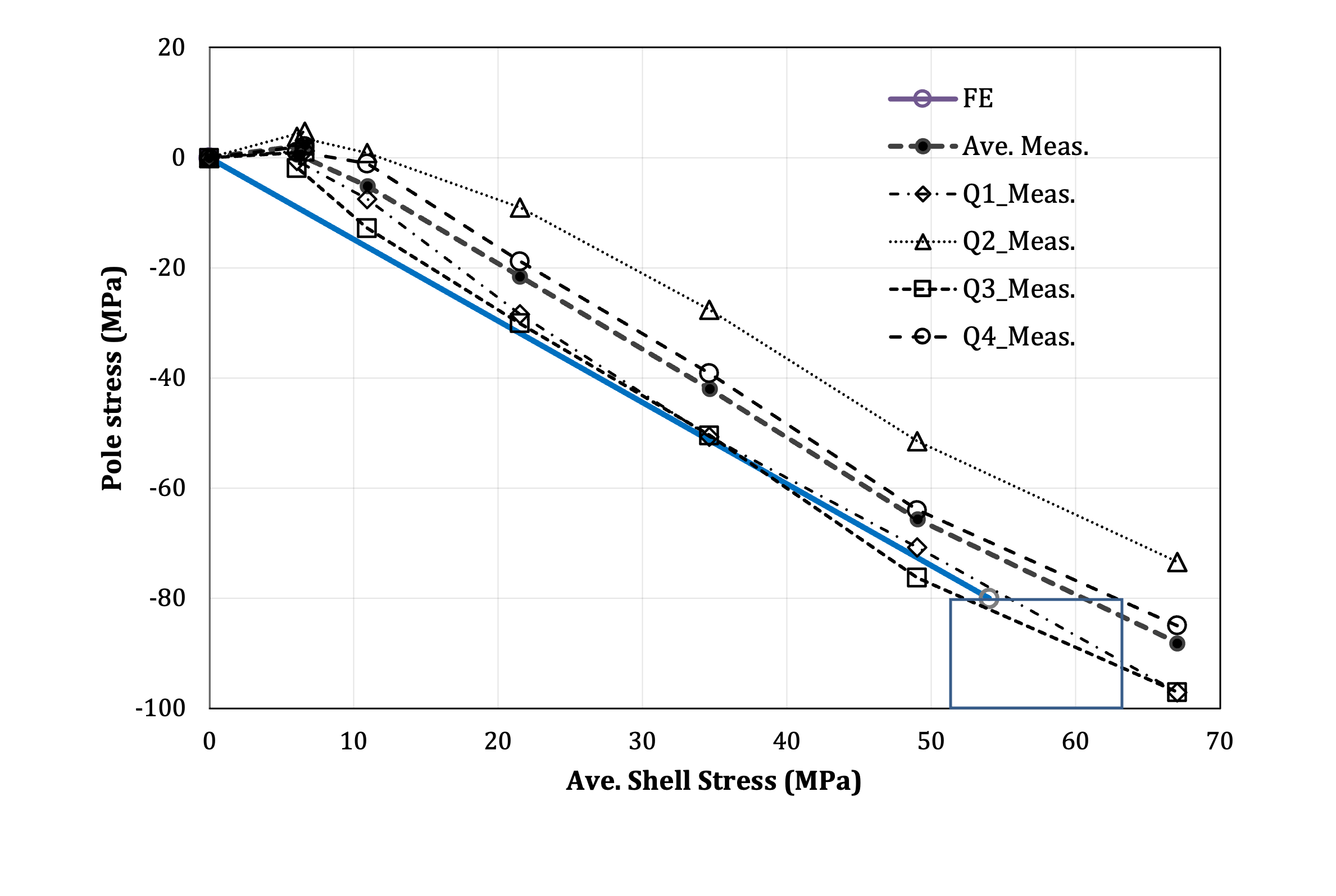 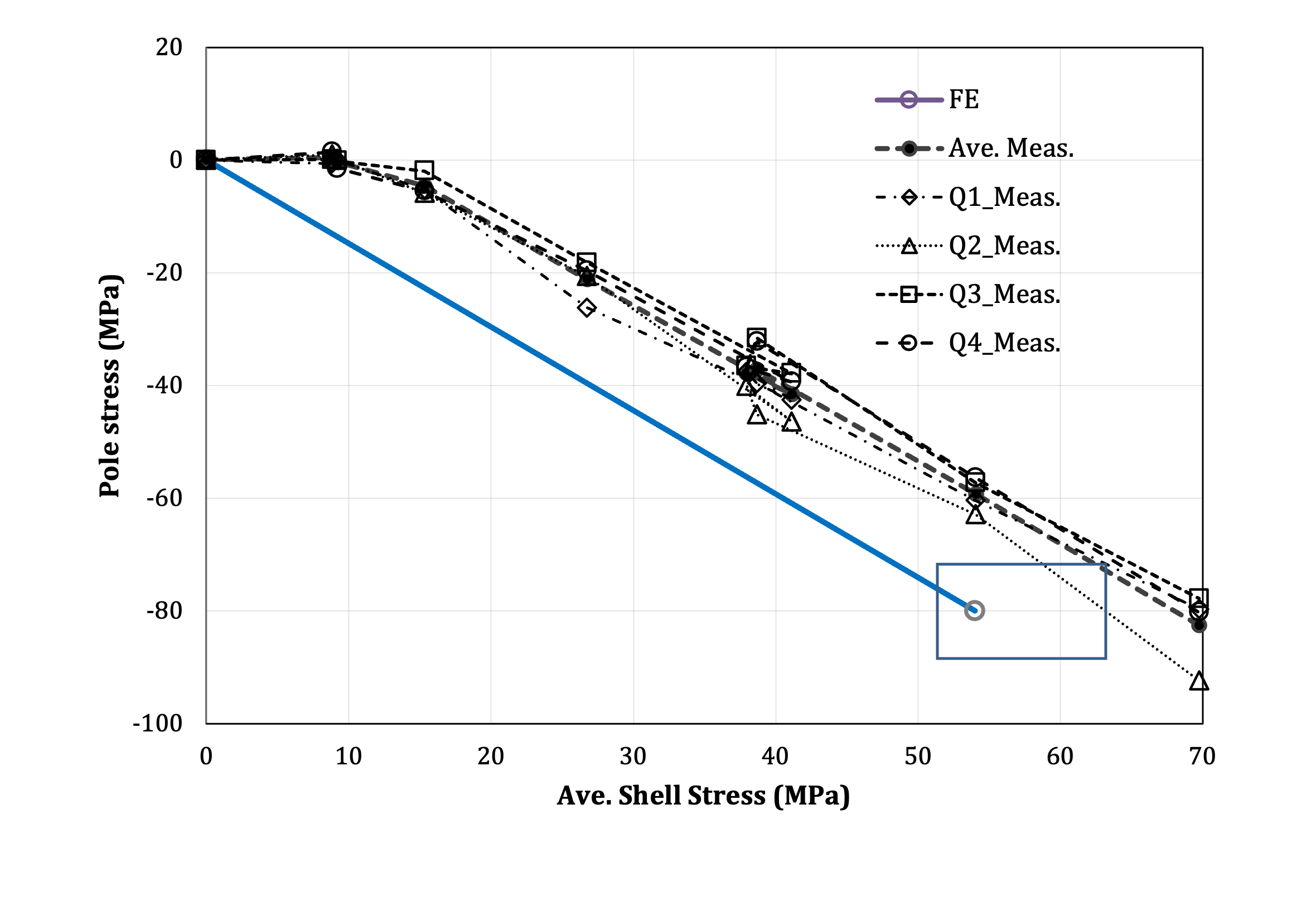 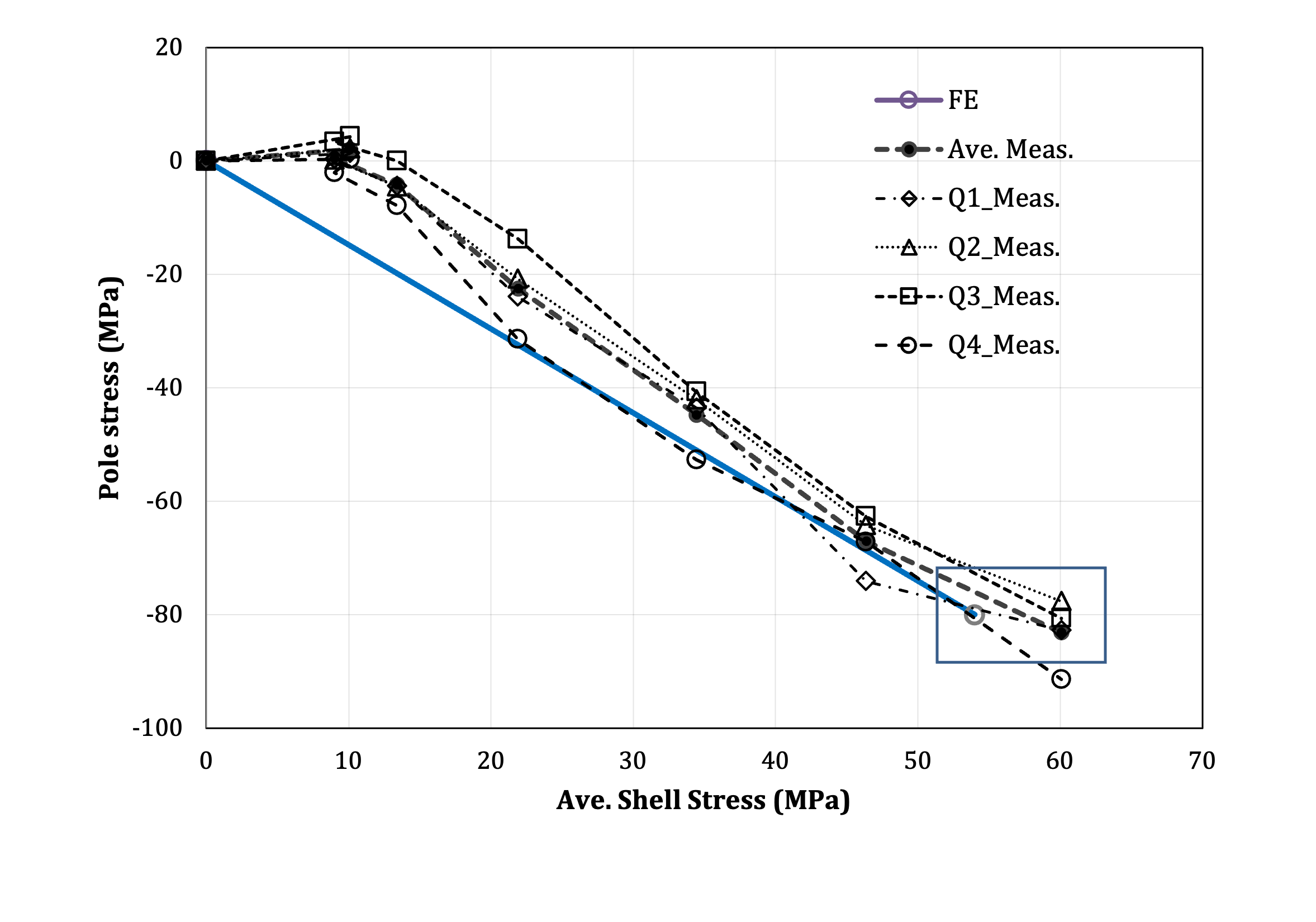 MQXFA19
(TLS installed)
MQXFA18
(TLS installed)
MQXFA12b
(TLS Installed)
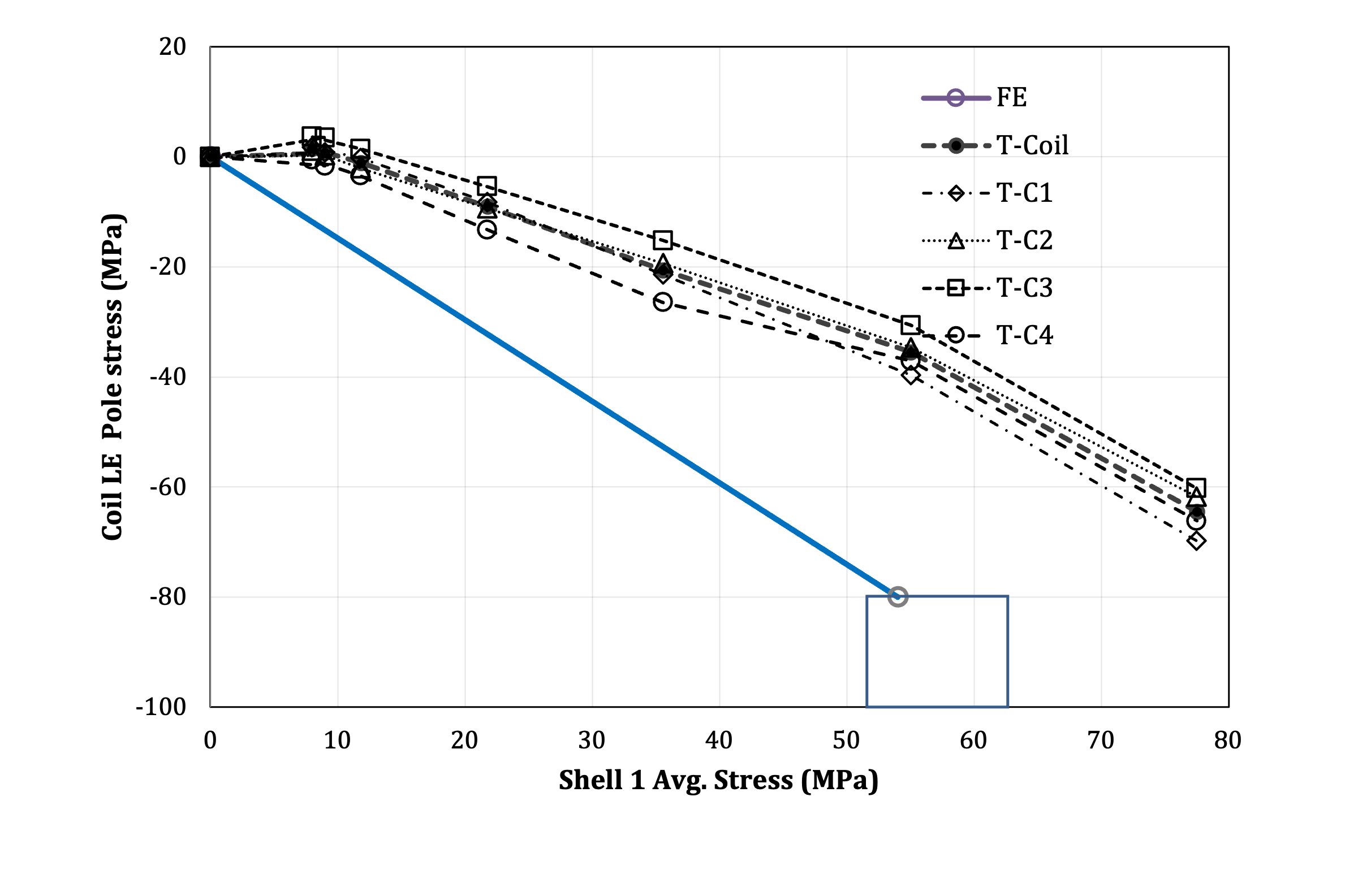 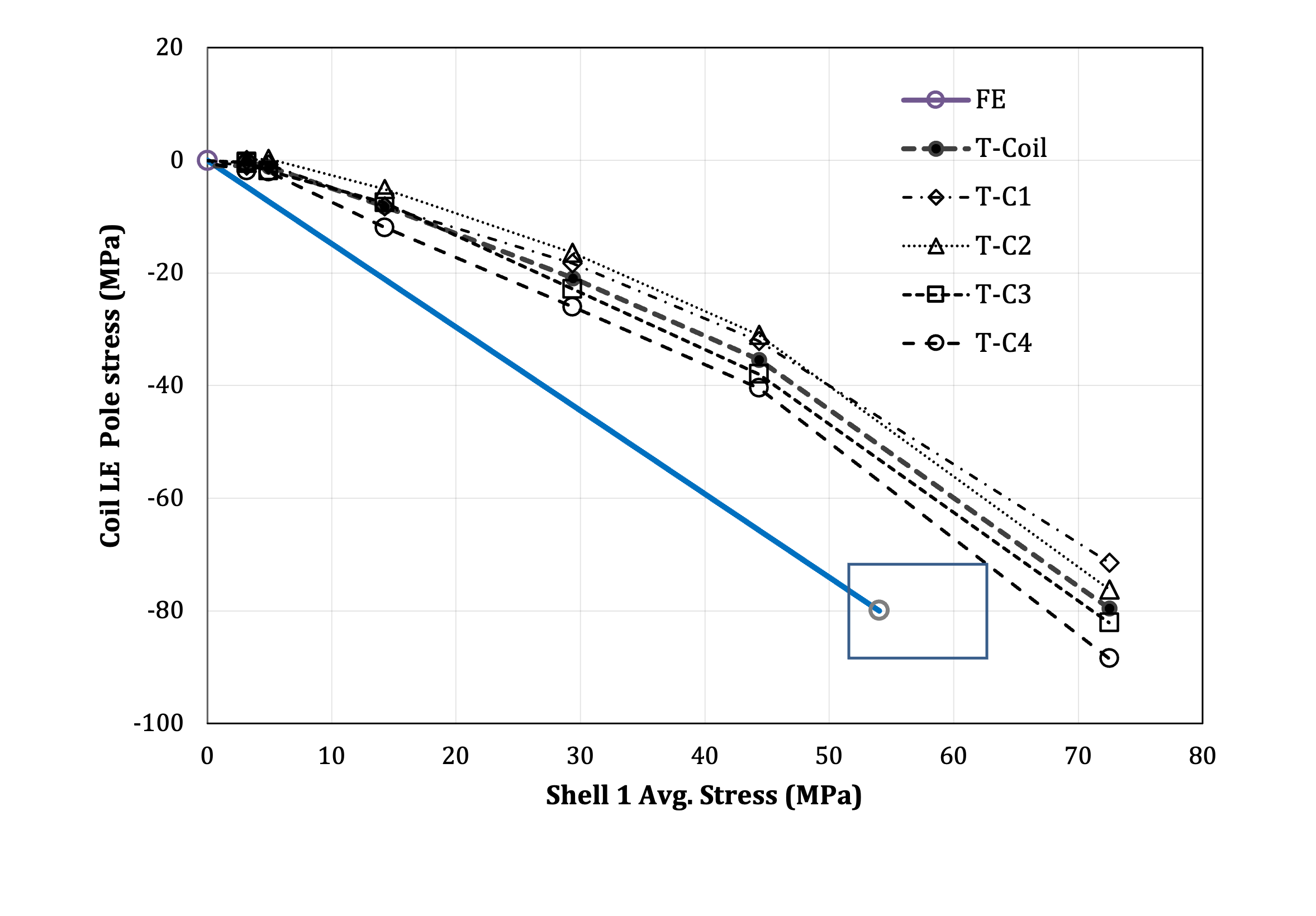 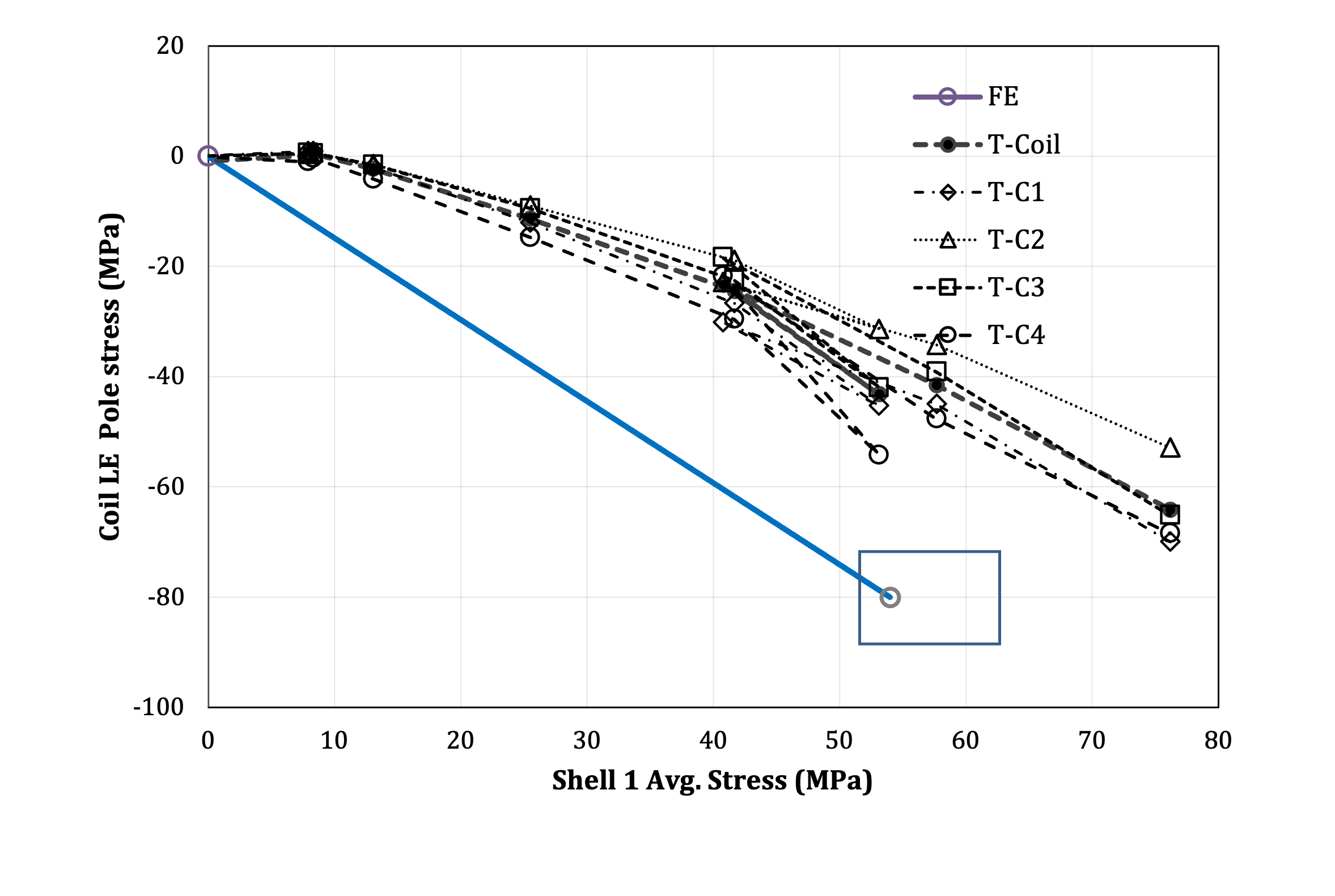 MQXFA18 LE
(TLS installed)
MQXFA19 LE
(TLS installed)
MQXFA12b LE
(TLS installed)
MQXFA20 Preload Targets
9
Transfer Function at RT for MQXFA Magnets
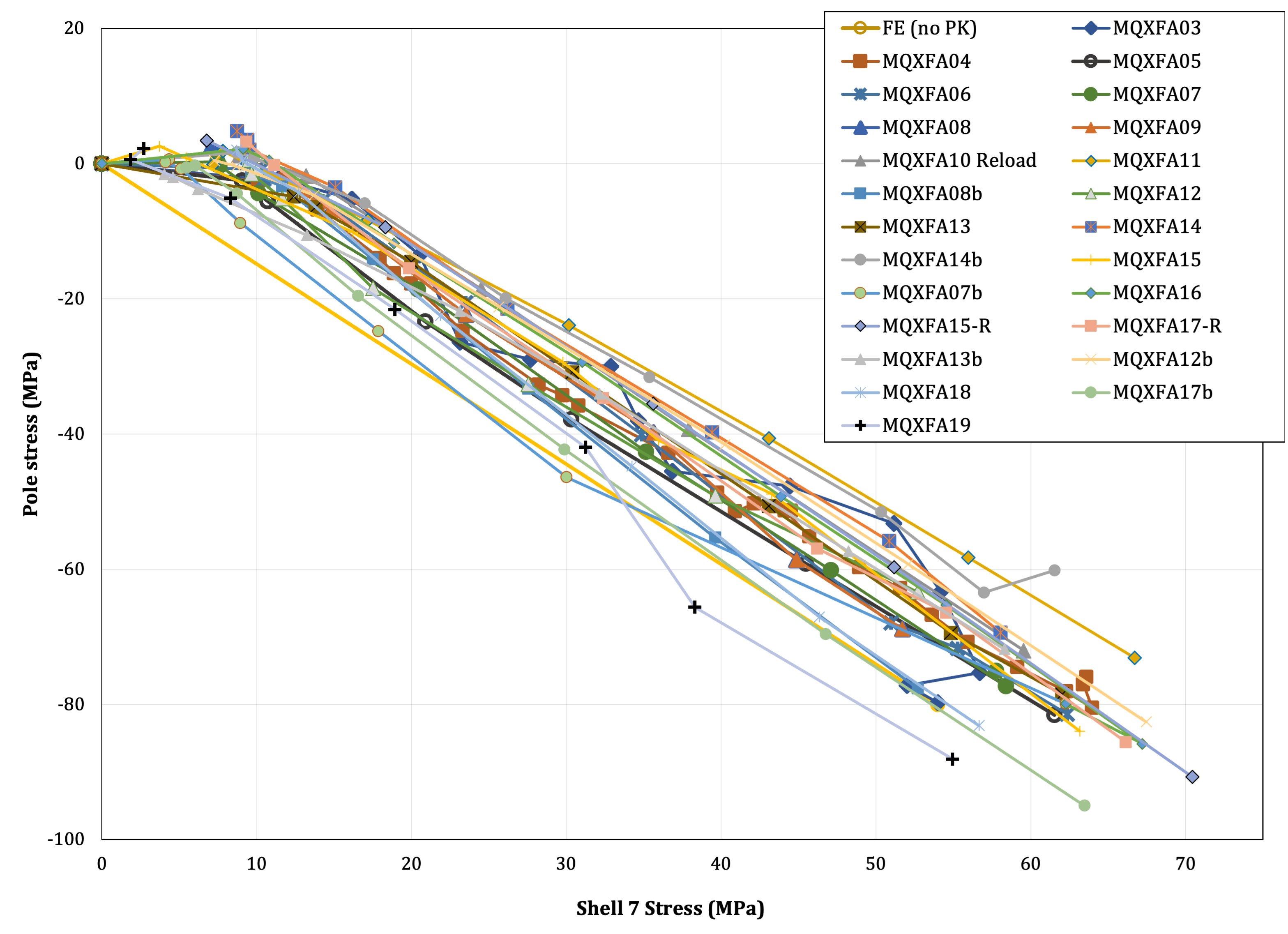 * NOTE: MQXFA09 shell-yoke assembly was unloaded and SG offsets were forced to original pre-A09 preload values before preloading MQXFA11. E.g. shell SG values are likely over-reporting calculated stresses by 2-5 MPa in Shell 7. See appendix.
MQXFA20 Preload Targets
10
Preload Process With Tapered Keys
See Talk about shim package targets
The pre-load sequence:  
Pre-loaded axial rods with average  ~50 µε;
50% azimuthal pre-load (~0.030” shims, or total 13.52 mm)
50% axial pre-load (~470 µε)
100% azimuthal pre-load (~.040” shims, or total ~13.8 mm)
Final Operation with Tapered Load shims on LE
100% axial pre-load (~950 µε)

The pre-load process:  
We preloaded MQXFA05 quadrant by quadrant from the initial 0.010” shims (total 13.01mm) in 0.005” steps, reaching a peak bladder pressure of 4500 psi.
All subsequent magnets used quadrant by quadrant loading after the 0.015” shims step (total ~13.14 mm)
MQXFA05 Coil 115 slope may have been caused by “locking in” a position too early in the preload process
MQXFA20 Preload Targets
11
Variation of MQXFA20 Pre-Stress due to Coil Variations
Coil sizes based on CMM and shimmed sizes on midplane
The amount of increased average stress above what is measured at the SG is still below the +10 MPa “hard limit” when staying below the 120 MPa limit during all pressure operations
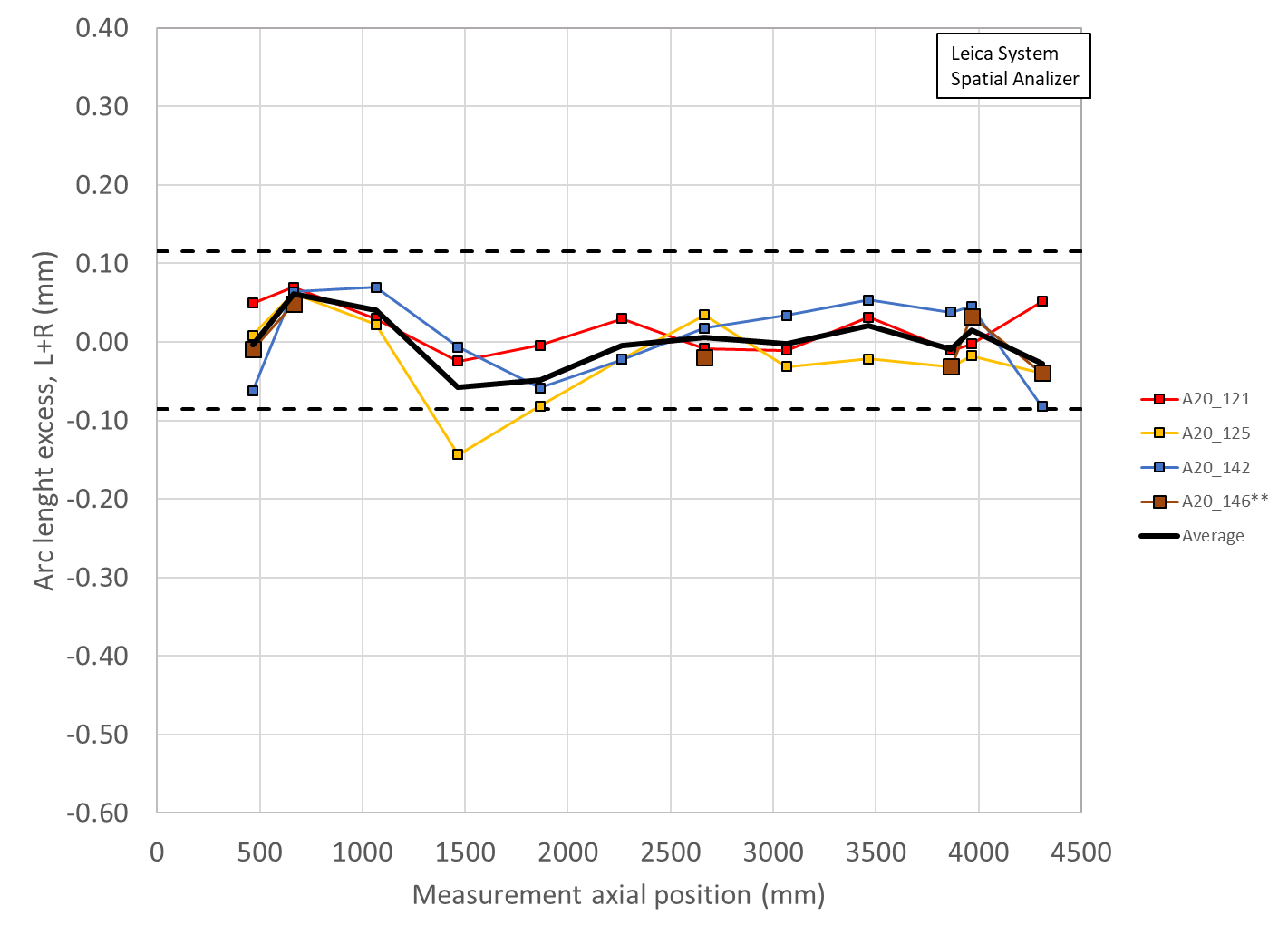 Shimmed
0.002” on 121
0.003” on 125
0.002” on 142
0.003” on 146
Two locations appear larger than at the SG location, per measurements
Starting with MQXFA08 coils there is now a CMM measurement at the SG location
MQXFA20 Preload Targets
12
Axial Preload for MQXFA
The axial preload targets the same level of MQXFA04 - 11:
Total axial e.m. force is 1.2 MN at nominal current
MQXFA20 Preload Targets
13
Summary
The R.T. preload targets for MQXFA20 remain unchanged and follow the Magnet Specifications:
Shell Stress (4, 7): 58 ± 6 MPa
Shell 1 Stress: <80 MPa
Coil Stress: -90 ± 10 MPa
Rod strain: 950 ± 95 µε
Cold powering deltas are used to determine the preload on the coils (MQXFA7b Coil SG data is the latest set available)
Updated max coil stress excursion from 120 MPa to 135 MPa
Average coil size (arc length) after shimming is within ~±100 µm with respect to average coil size measured at the strain gauge location within the straight section
The preload process will start quadrant by quadrant loading after the ~13.14 mm load key step
Intended to prevent “locking in” a position too early
See other talk for a discussion on the shim package targets
Tapered load shims will be installed in this magnet
MQXFA20 Preload Targets
14
Additional Slides
MQXFA20 Preload Targets
15
The Load Condition after CD (based on powering)
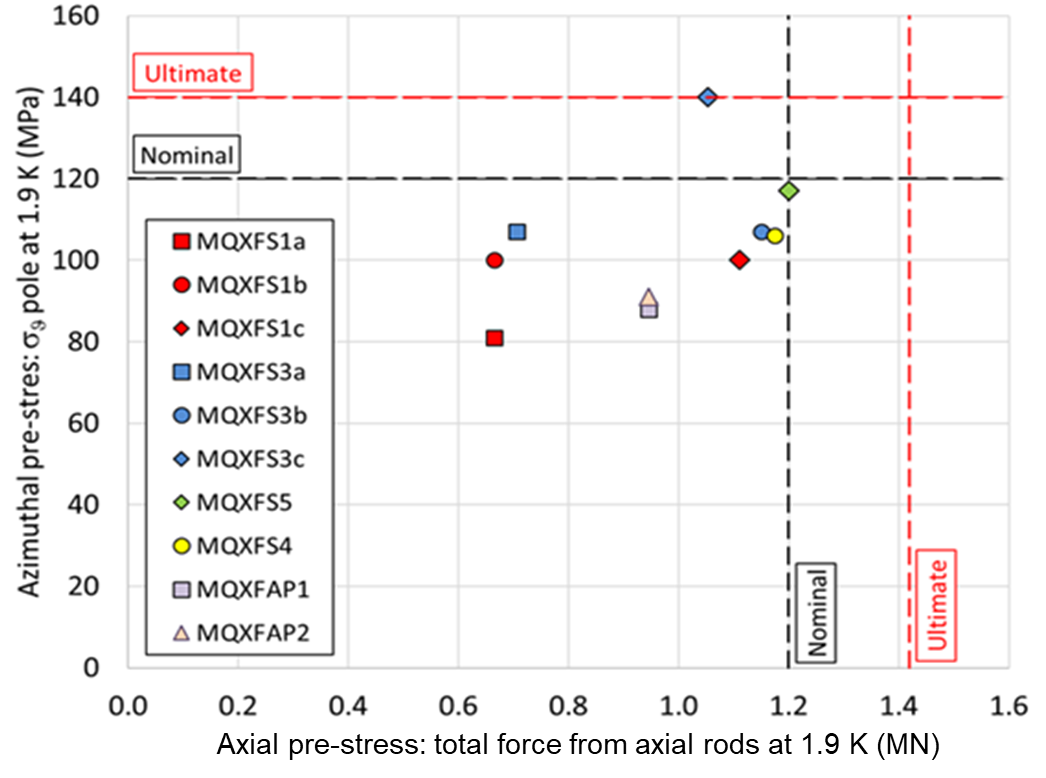 MXQFA04
MXQFA03
MXQFA07
MXQFA05
MXQFA06
NOTE: axial load values due to cool down SG data is still being examined
MQXFA20 Preload Targets
16
Preload Targets for MQXFA
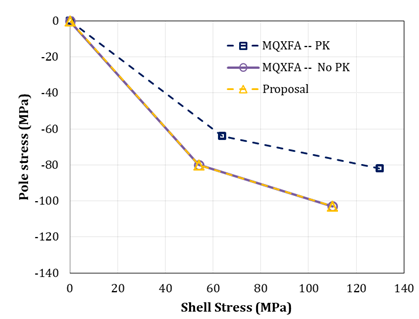 We have kept the same pole-gap since MQXFA03:
About ≥ 5.5 mil/side: will not fully close at cold
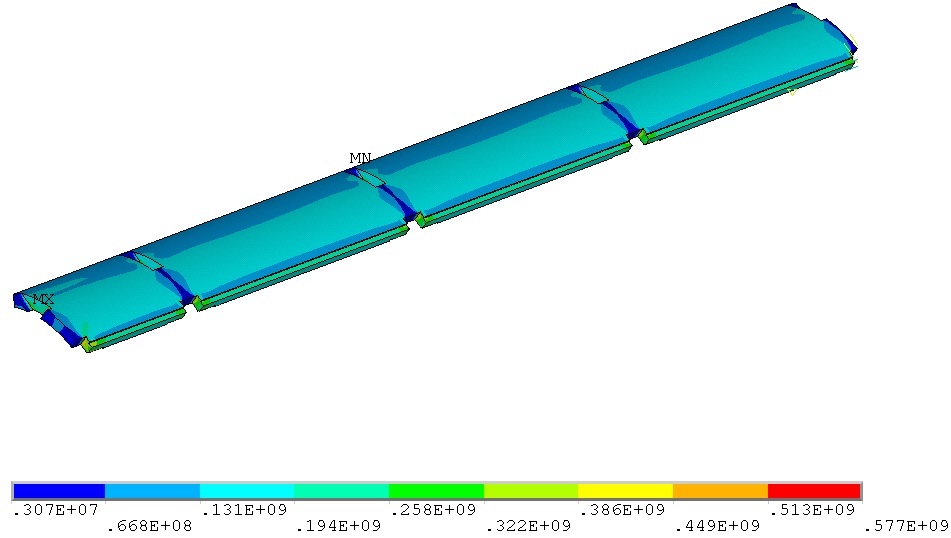 MQXFA20 Preload Targets
17
MQXFA05 &6 Load Key Shimming Summary
From MQXFA05, we reduced number of operations from ~10 steps to 7 steps using a constant 0.005” shim increment

Magnets MQXFA03 to -05 were plotted together
Shows full-quadrant loading, diametrical loading, and quadrant loading
Load key shims stacks are shown vs. pump pressure required to achieve insertion
Pressures shown are the highest pressure required (in the case of diametrical and/or quadrant) to complete a full round of shimming
MQXFA20 Preload Targets
18
Analysis of low stress in MQXFA05 coil 115
MQXFA20 Preload Targets
19
MQXFA05 Coils TF
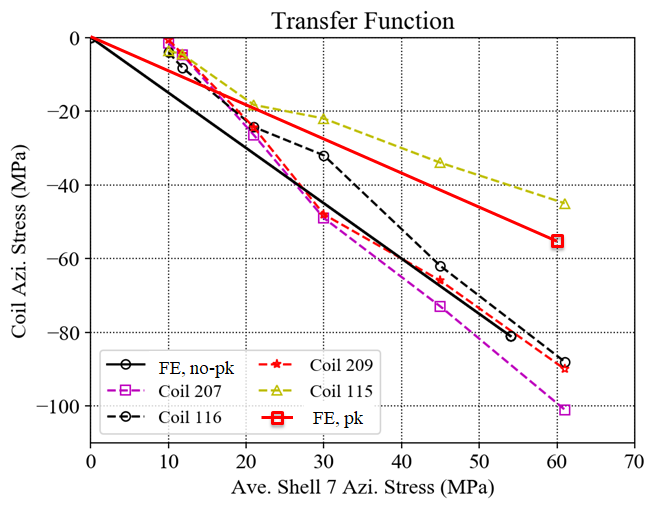 Detailed data points in next slide
MQXFA20 Preload Targets
20
MQXFA05 Coils TF (detailed)
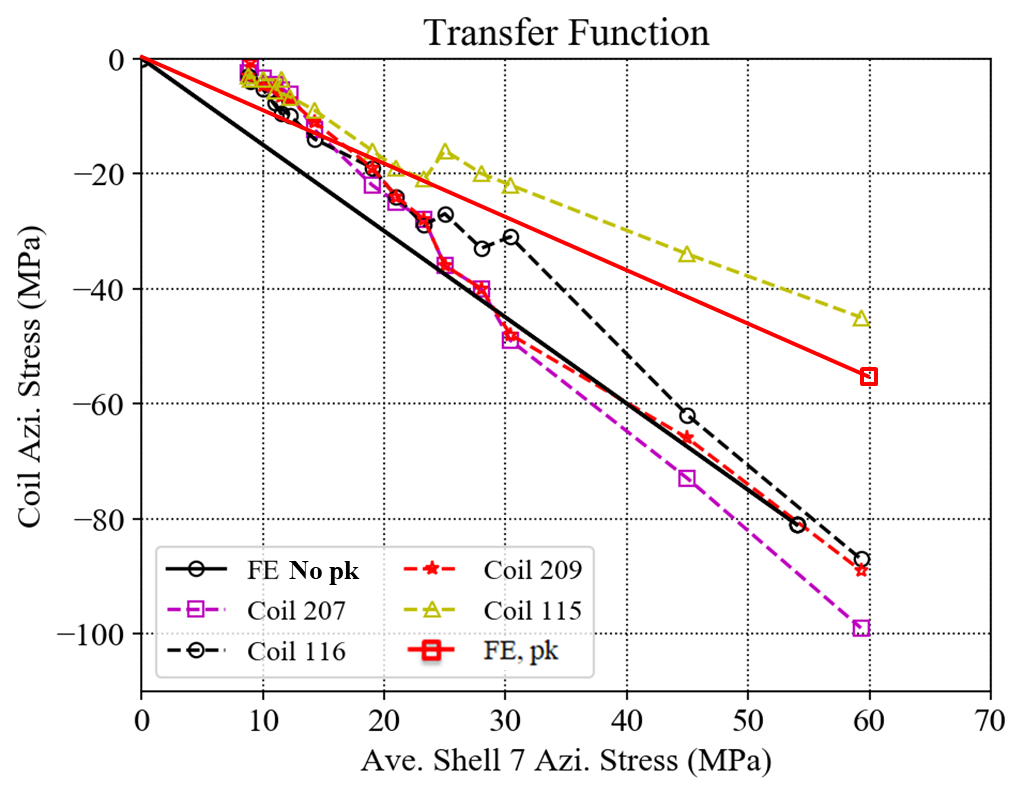 Detailed data points from 20 mil to 30 mil shims
MQXFA20 Preload Targets
21
Individual Coil TF Comparisons
MQXFA03
MQXFA04
MQXFA05
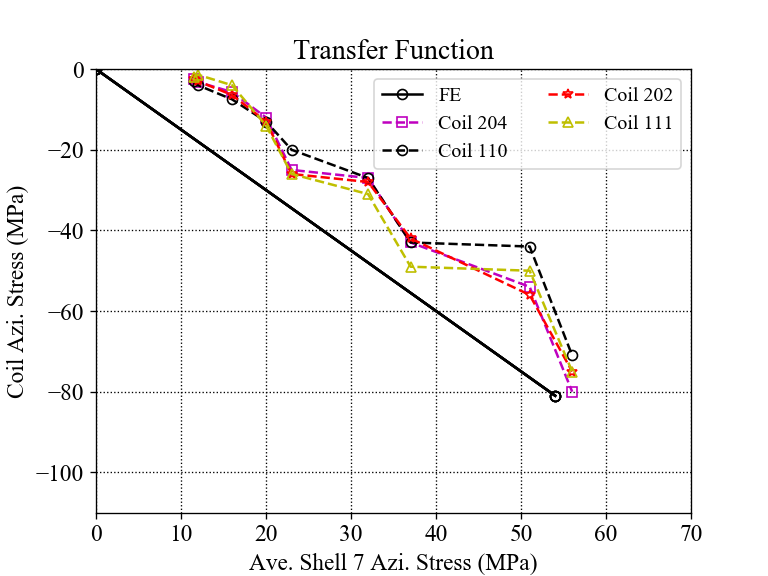 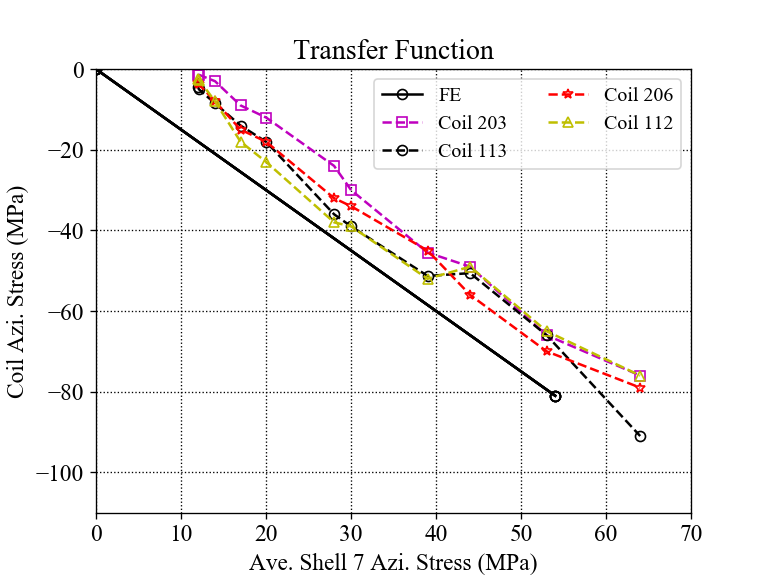 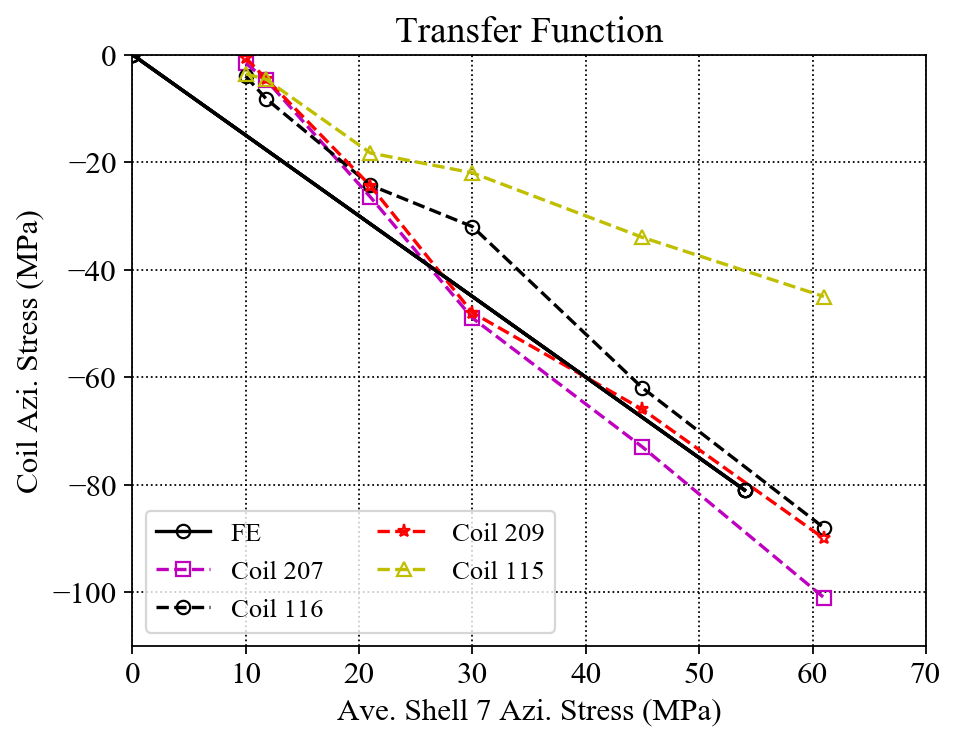 MQXFA06
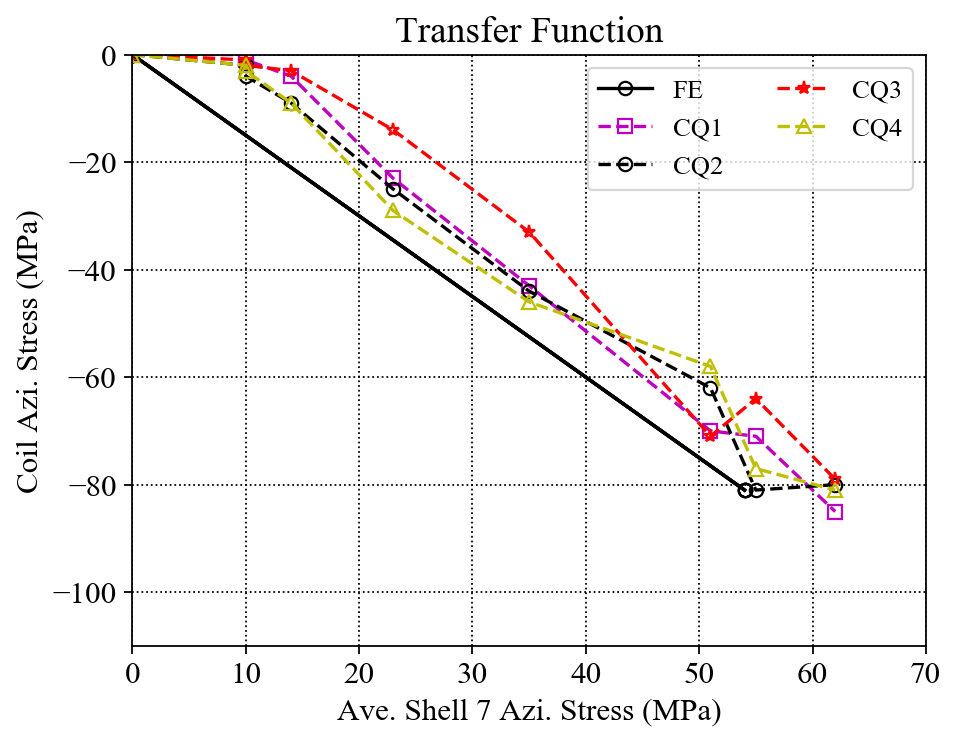 In general, coil stress spreads in MQXFA03 and A06 are much smaller.
MQXFA20 Preload Targets
22
Previous cases
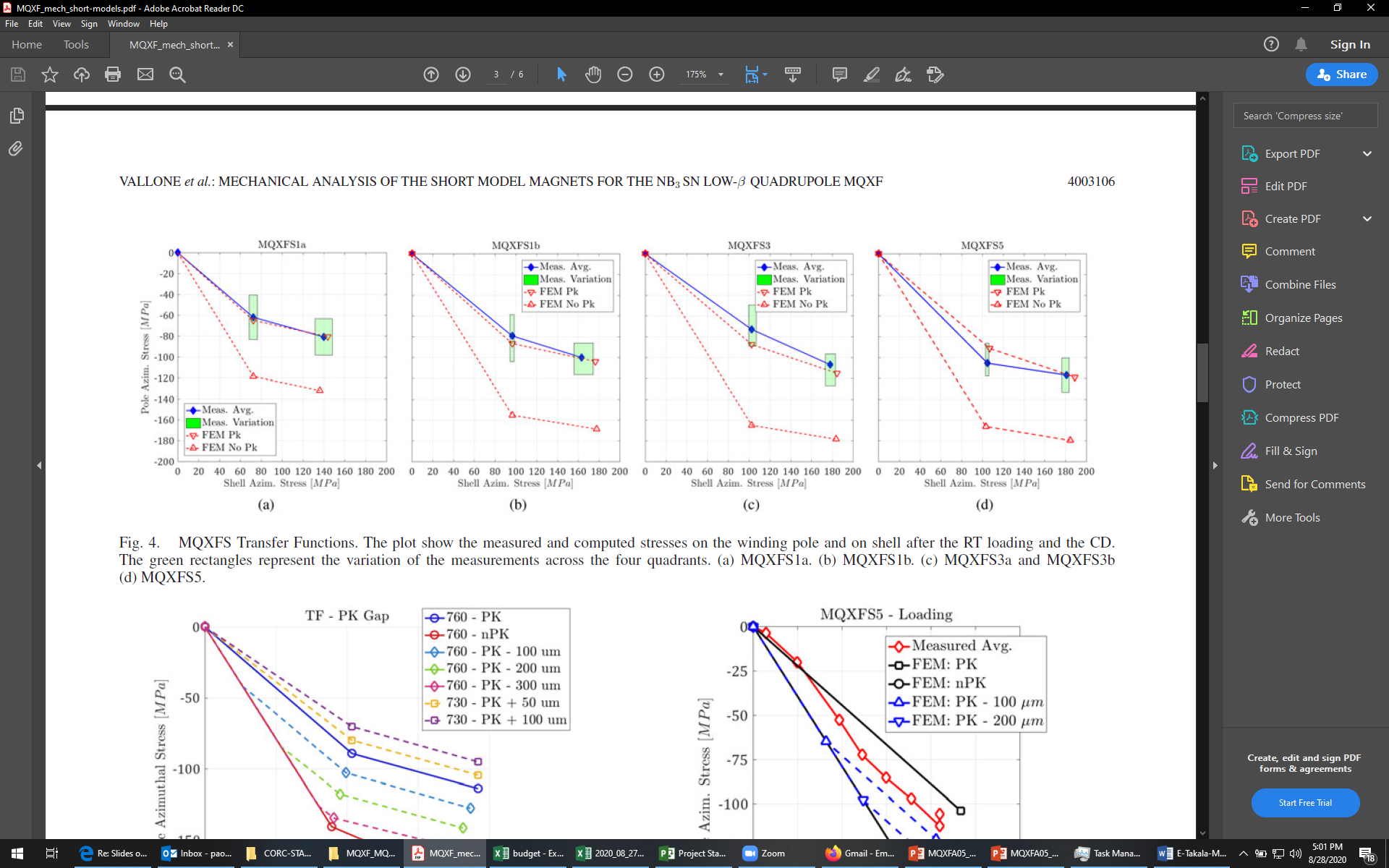 MQXFA20 Preload Targets
23
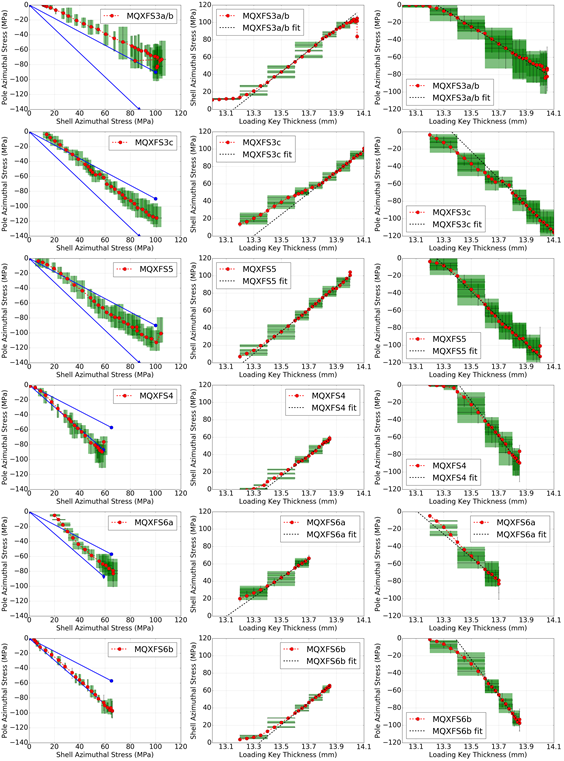 MQXFA20 Preload Targets
24
MQXFA03 - 06 Shims TF Plots
The correlations of the total load key thickness and the average coil / shell azimuthal stresses are investigated;
The slopes of the linear part of the three magnets are very close.
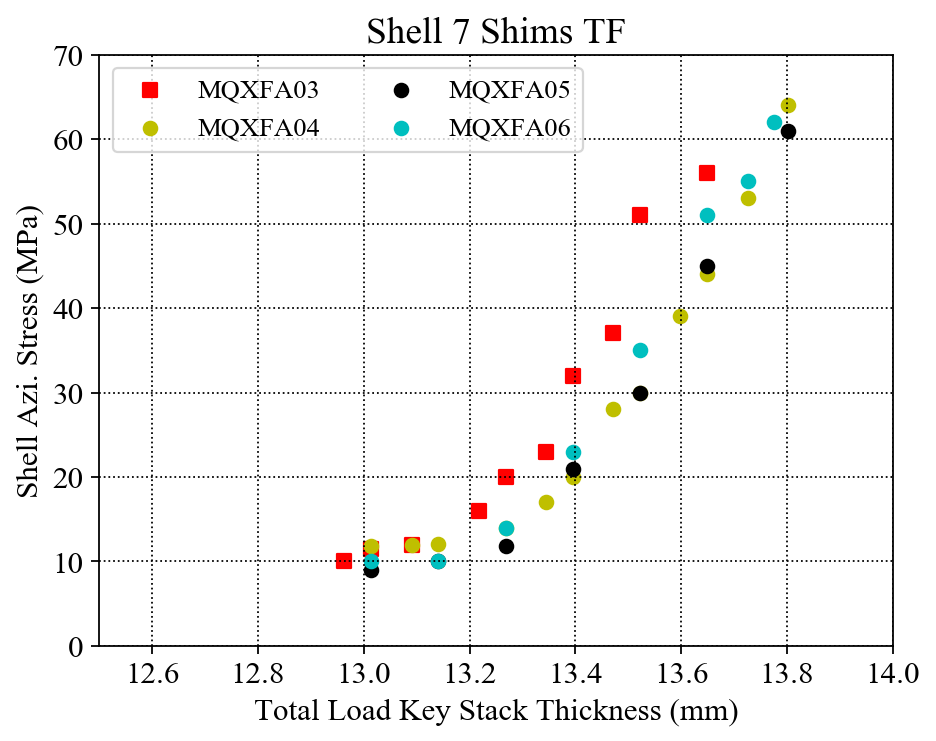 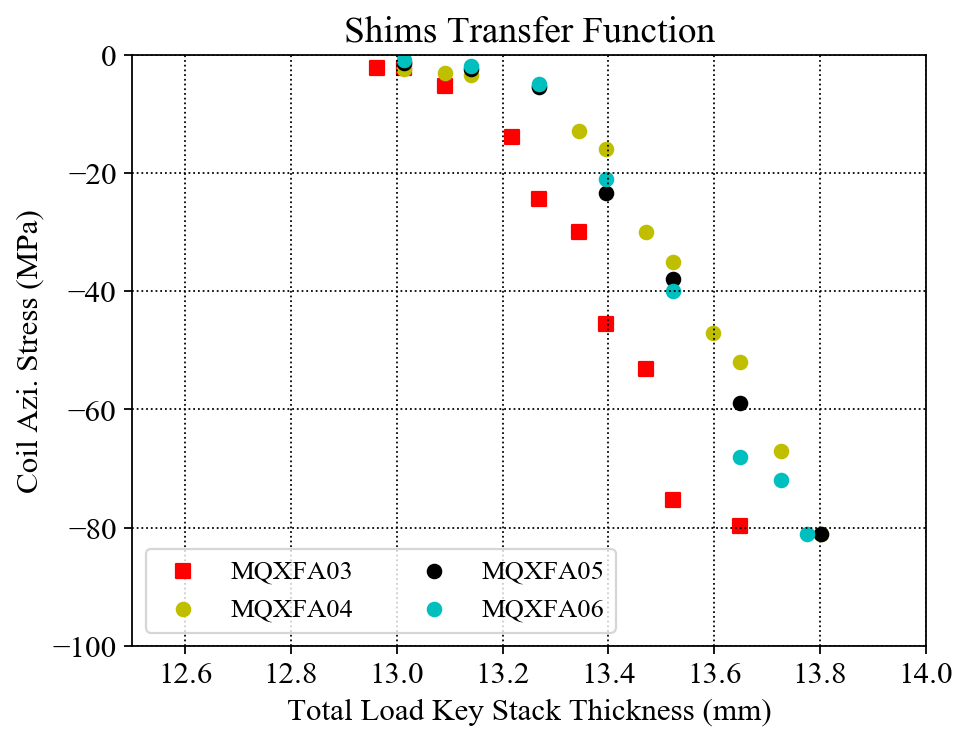 MQXFA20 Preload Targets
25
Shim TF only for MQXFA05
Only MQXFA05
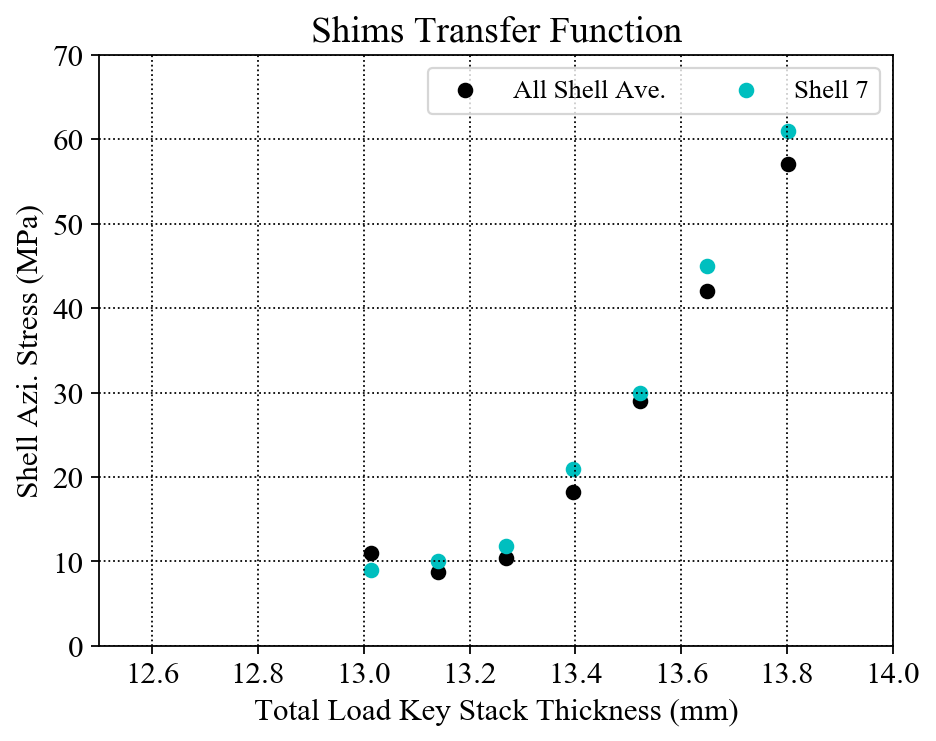 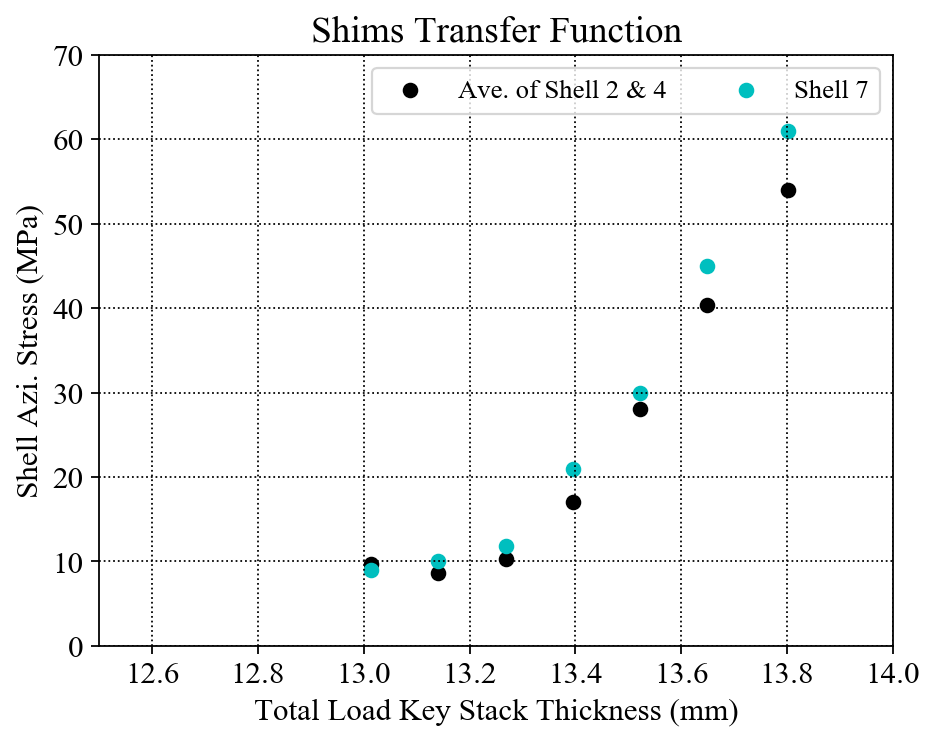 The average stress of all the shells (shell 2, shell 4 and shell 7) seems linear (red line) ; 
The average stress of the shells 2 & 4 seems linear (Dark blue line) ;
The average stress of  shell 7 seems to have slope change (green line).
MQXFA20 Preload Targets
26
Individual Shell Shim TF Comparison
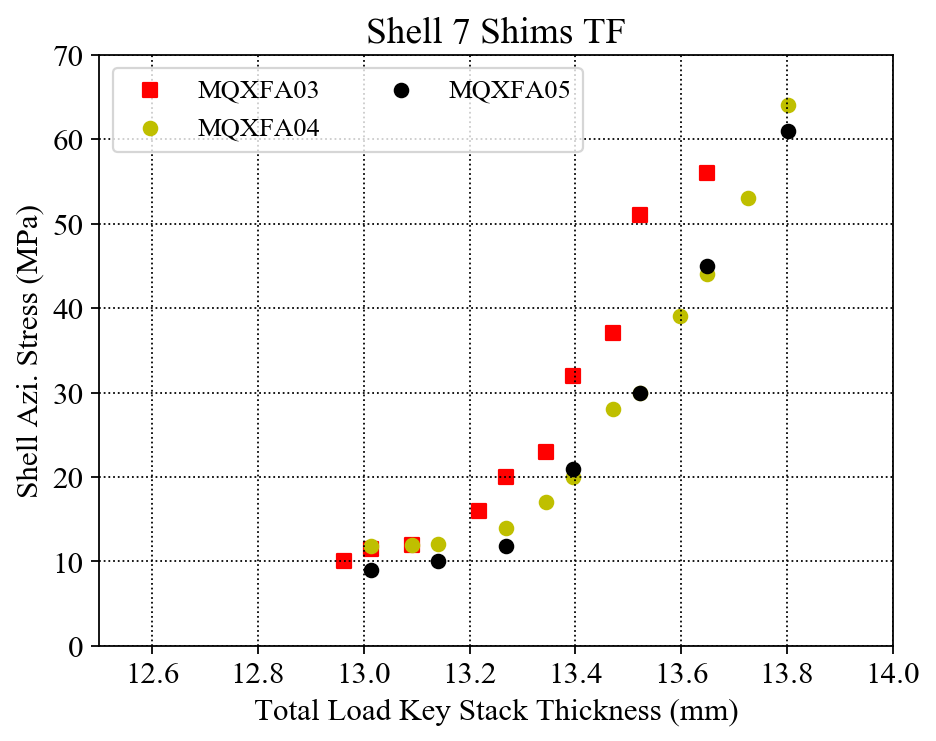 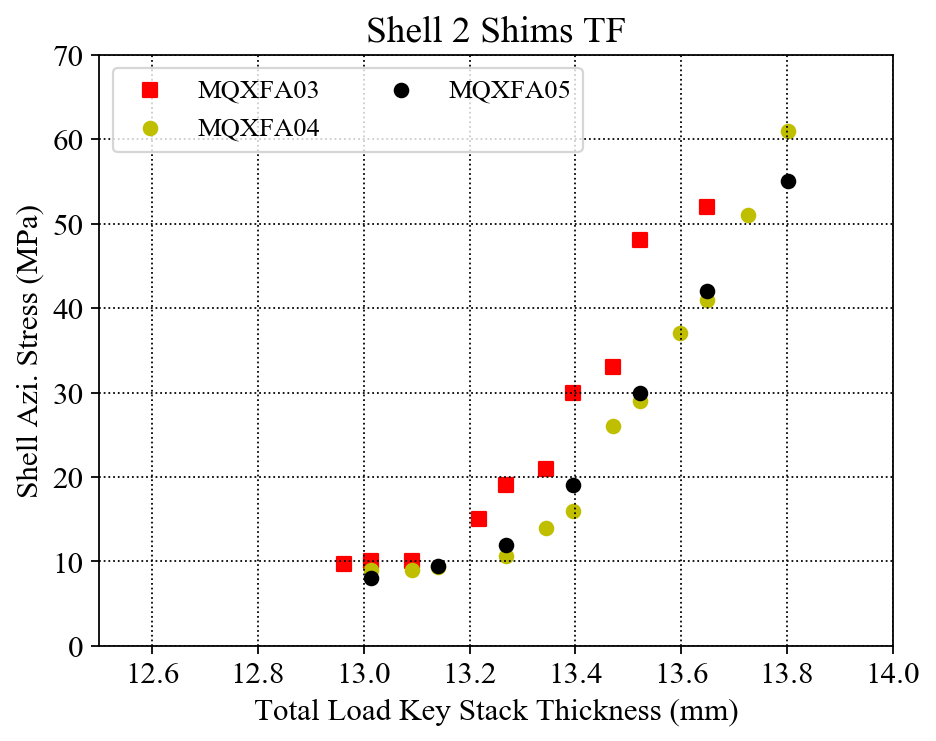 Individual shell stress with error bar at each final data point.
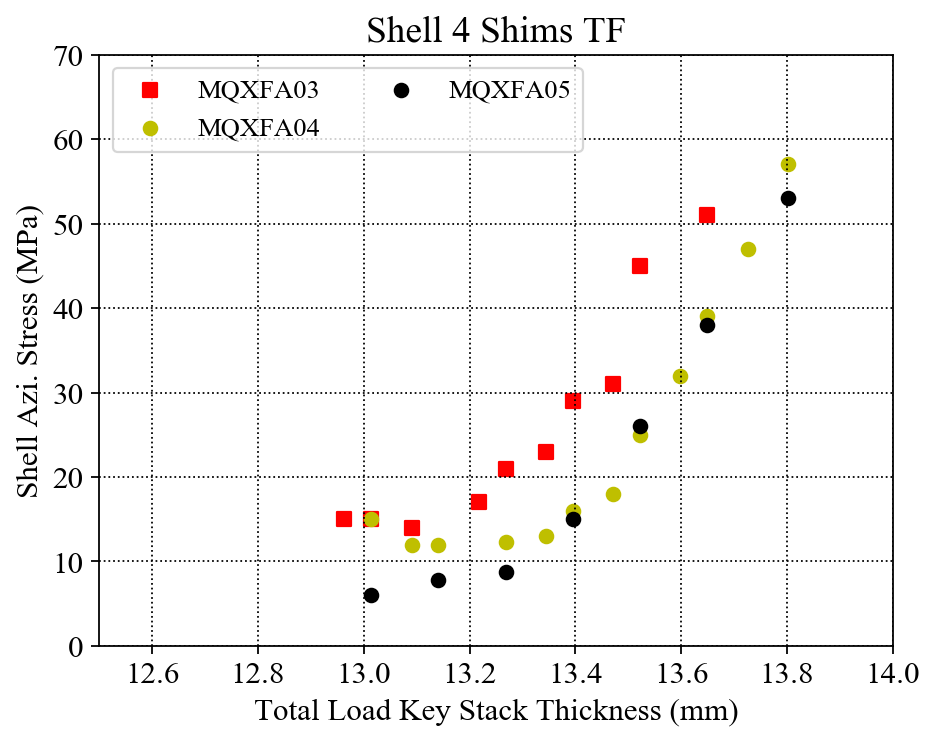 MQXFA20 Preload Targets
27
Coil Pack Pole-key Gaps
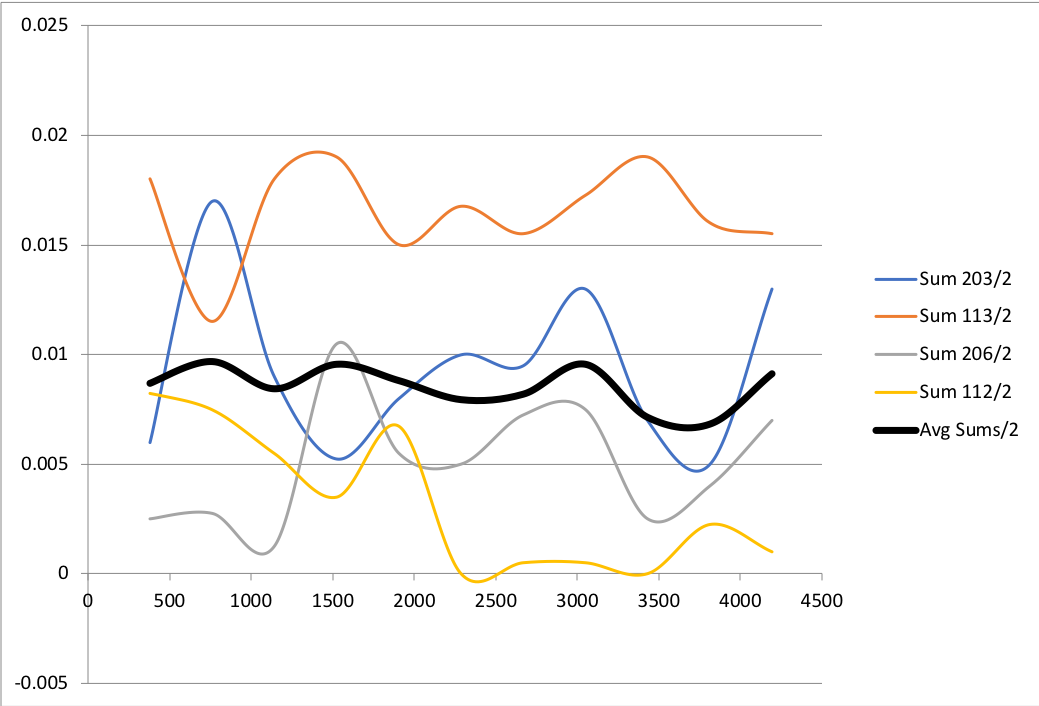 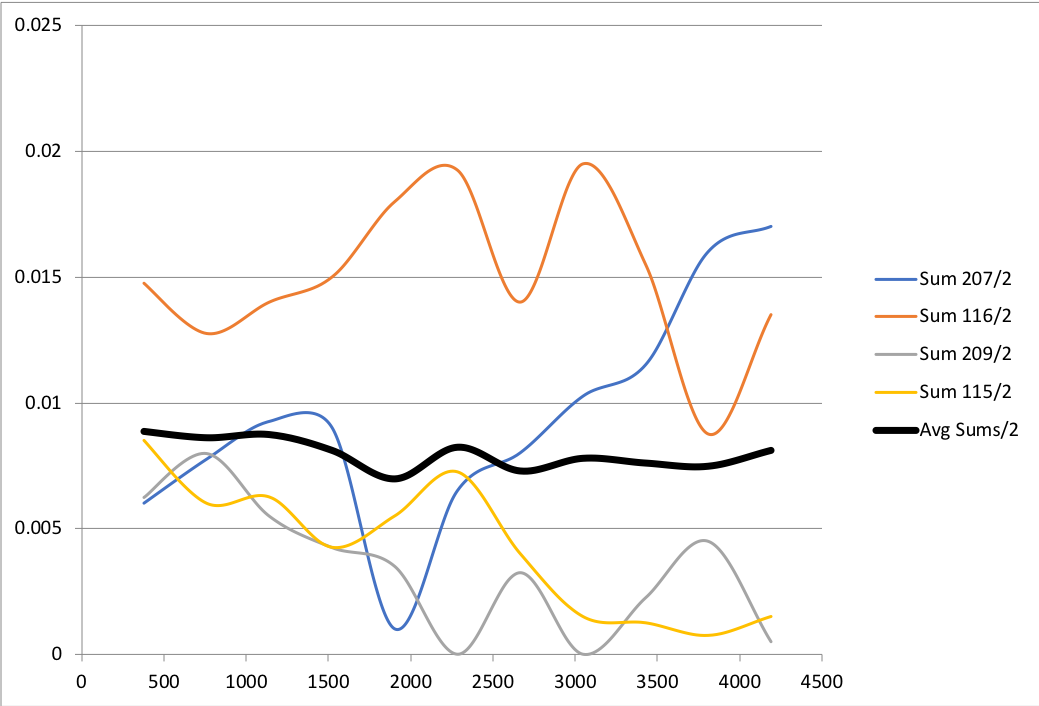 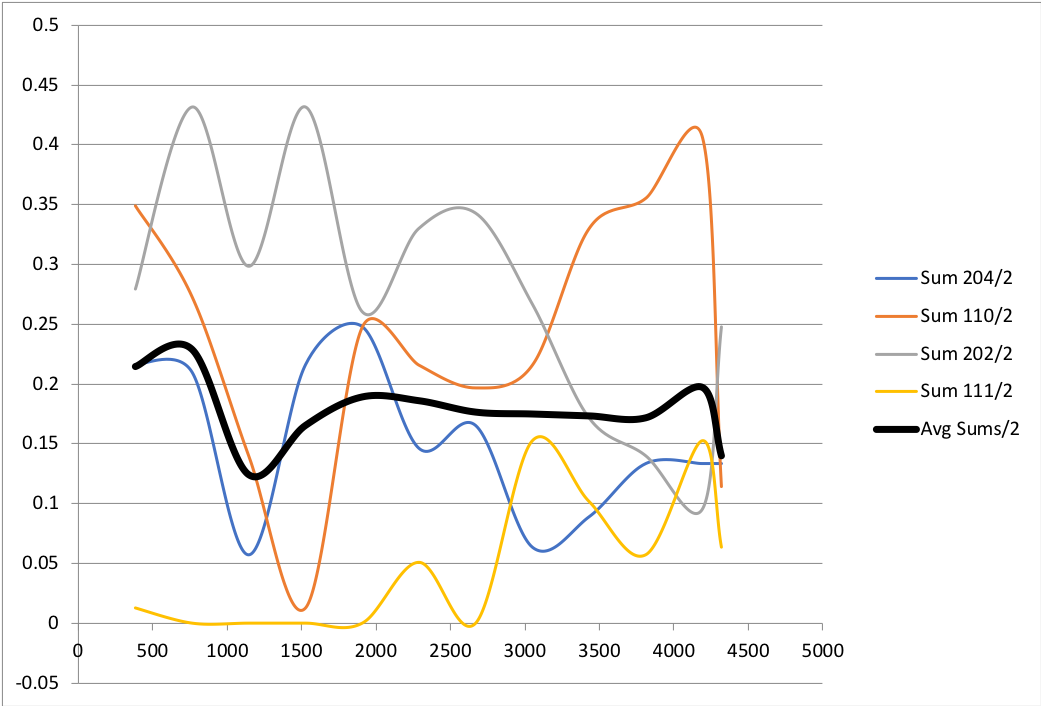 mm
inch
inch
MQXFA03
MQXFA04
MQXFA05
MQXFA20 Preload Targets
28
Shell ID Measurements
Unit: mm
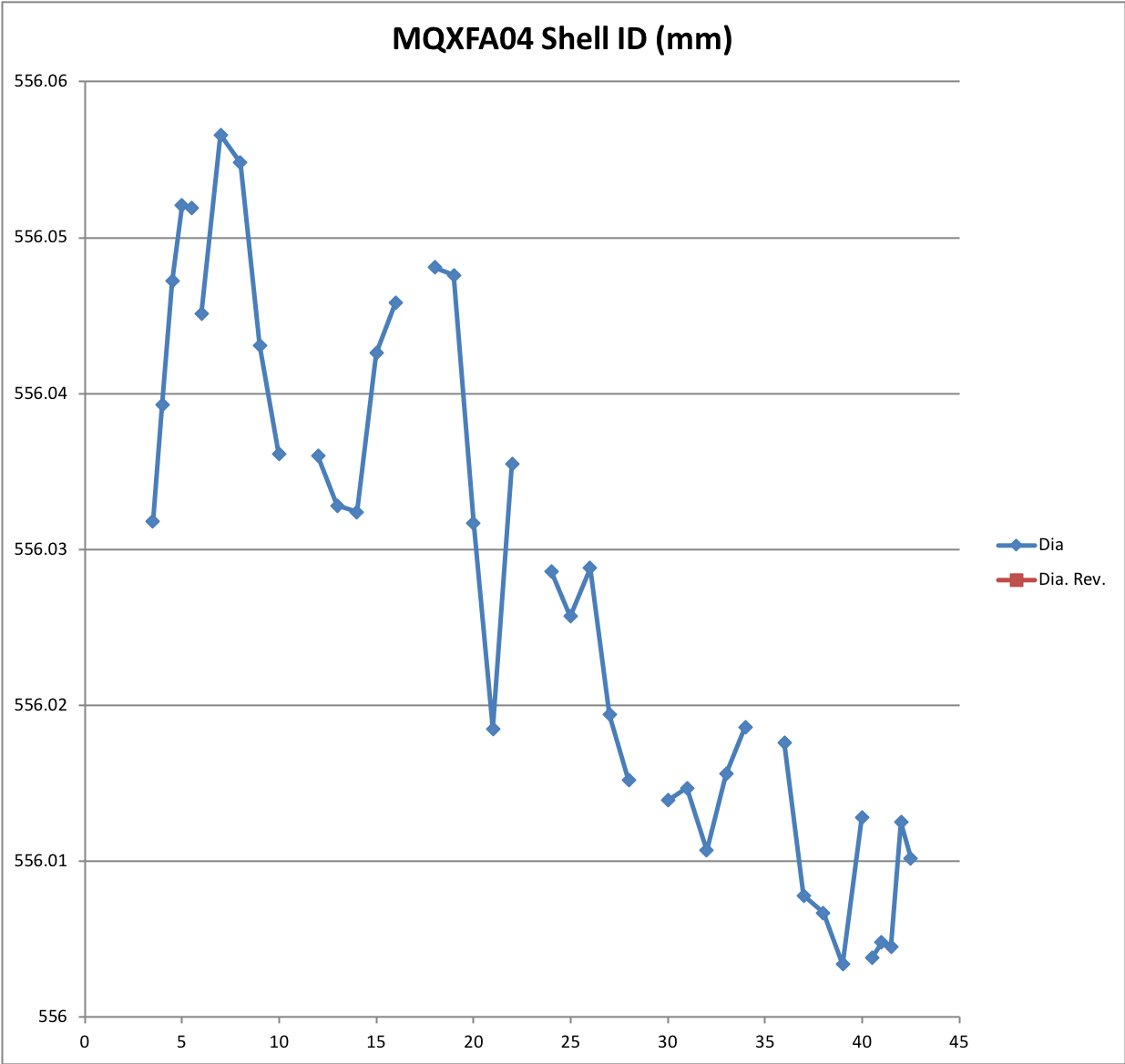 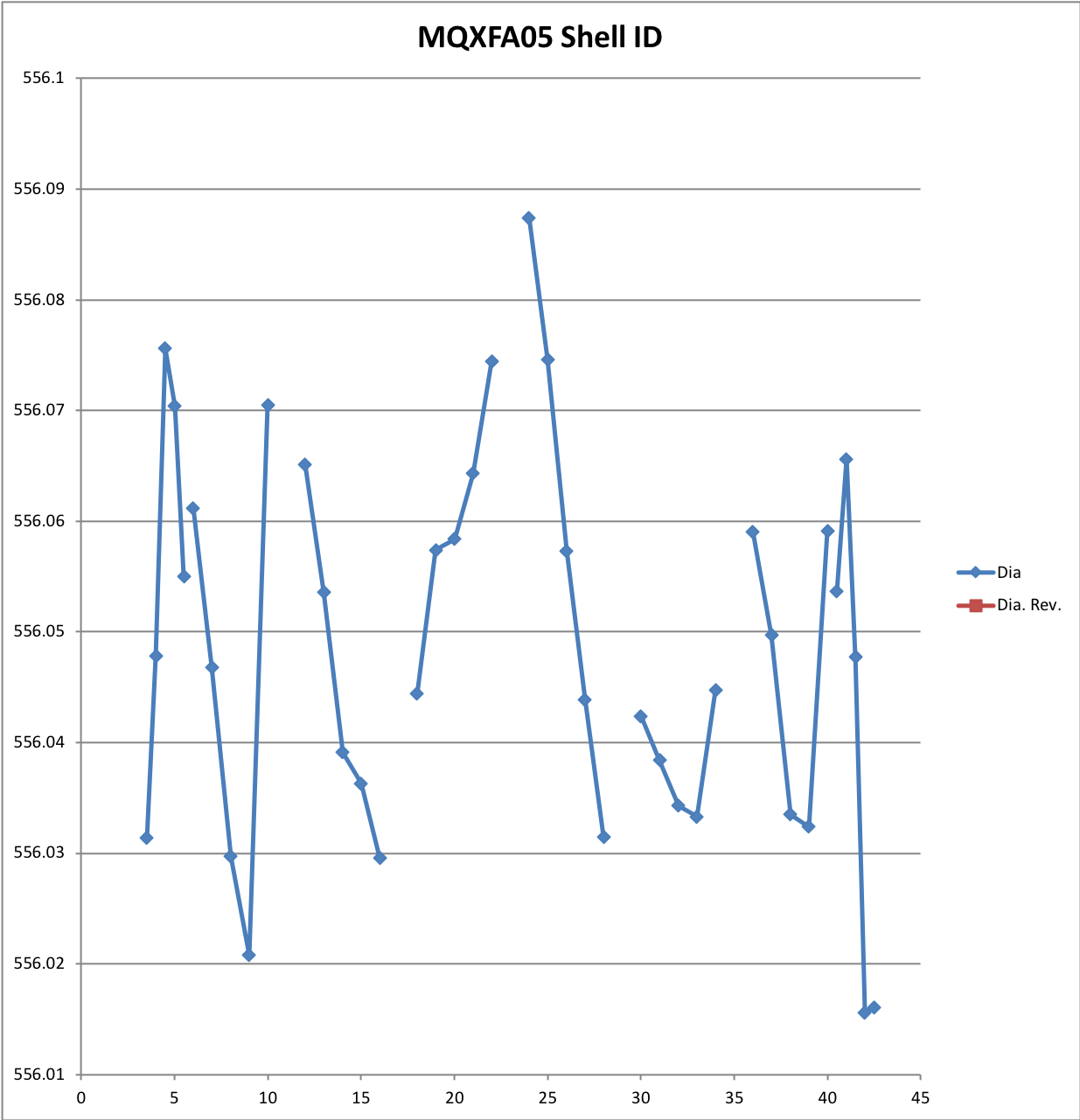 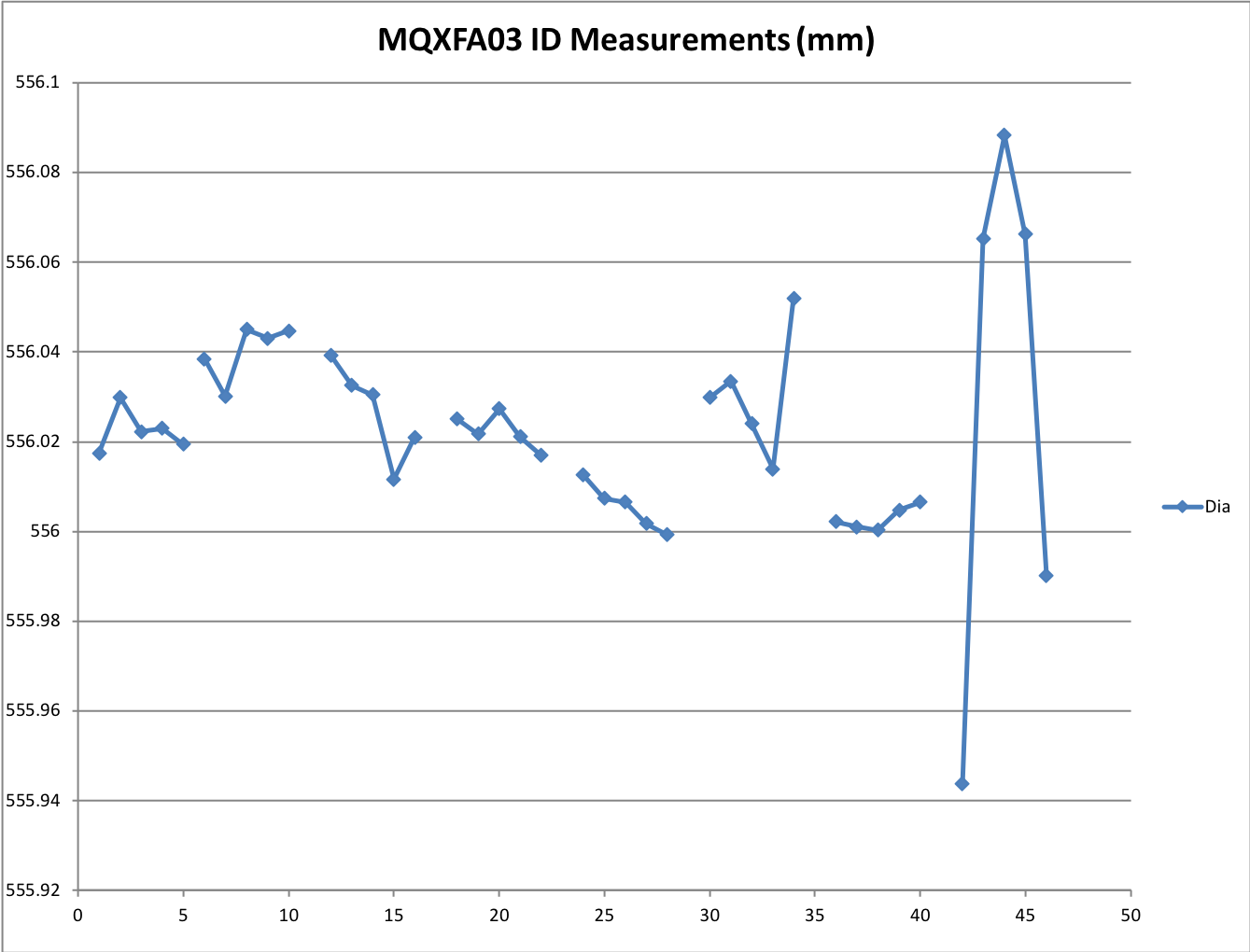 MQXFA20 Preload Targets
29
Appendix: Possible Polekey Interception in Q4
X-lock
2D model Basic Settings:
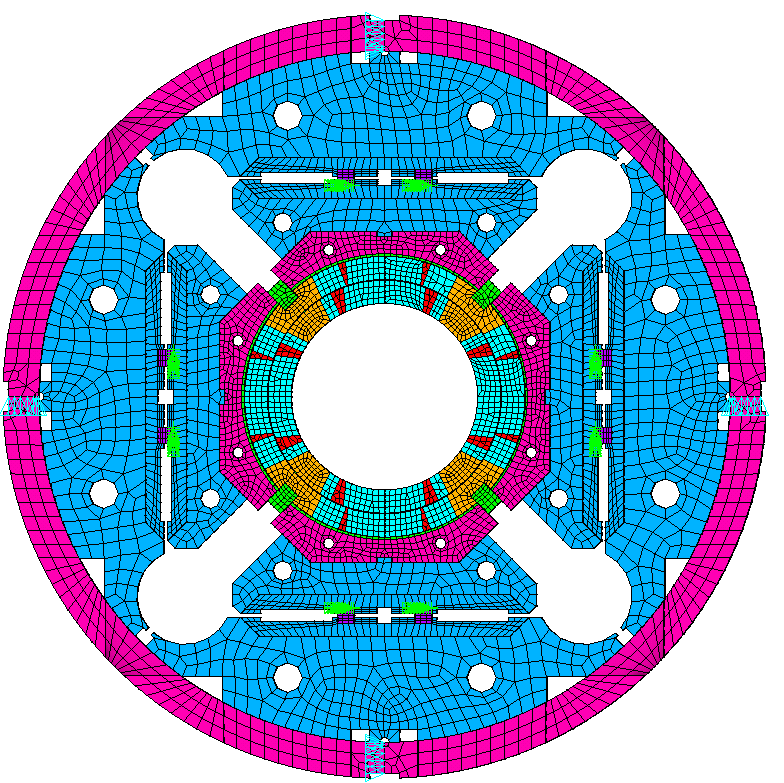 Full size 2D model. 
The pad is assumed as only iron.
Initial pole key gap is 140 μm / side in quadrant 1 to 3.
No pole key gap in quadrant 4.
No axial loading in the 2D model.
All components are in contact using contact elements 
Contact172
Target169
Baseline Friction coefficient is 0.2
Q2
Q1
Y-lock
Q3
Q4
Boundary conditions:
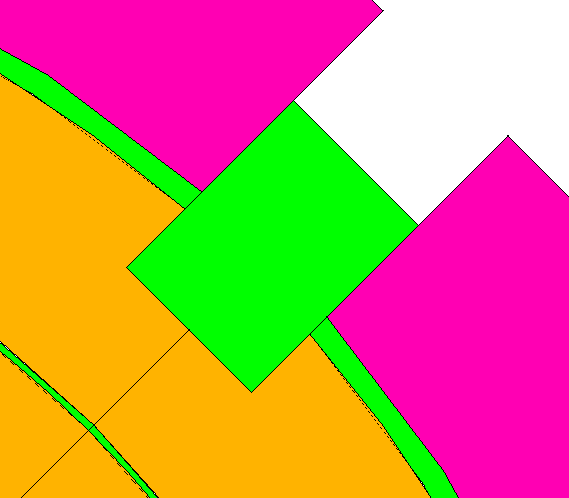 Apply uy=0 and ux=0 on Y-lock and X-lock, respectively
Apply interference at the loadkey and p-master interface
No Gap
No Gap
MQXFA20 Preload Targets
30
Shim TF (with FE simulations)
With simulations
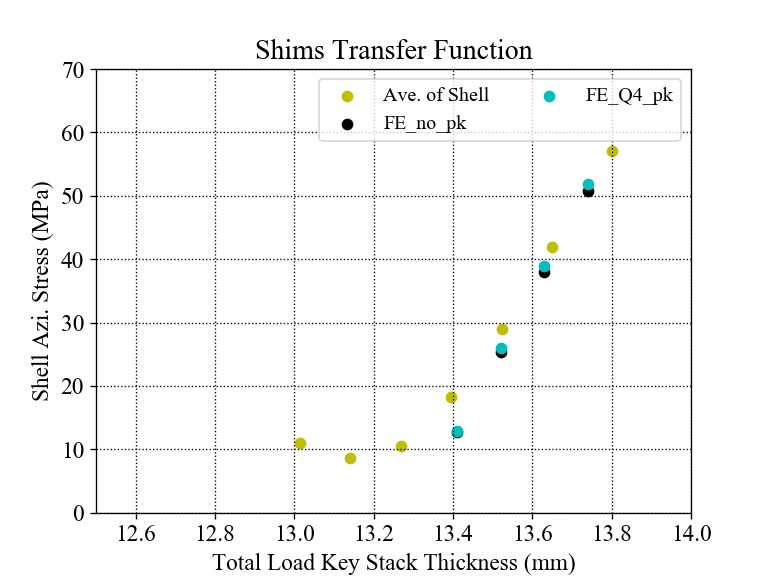 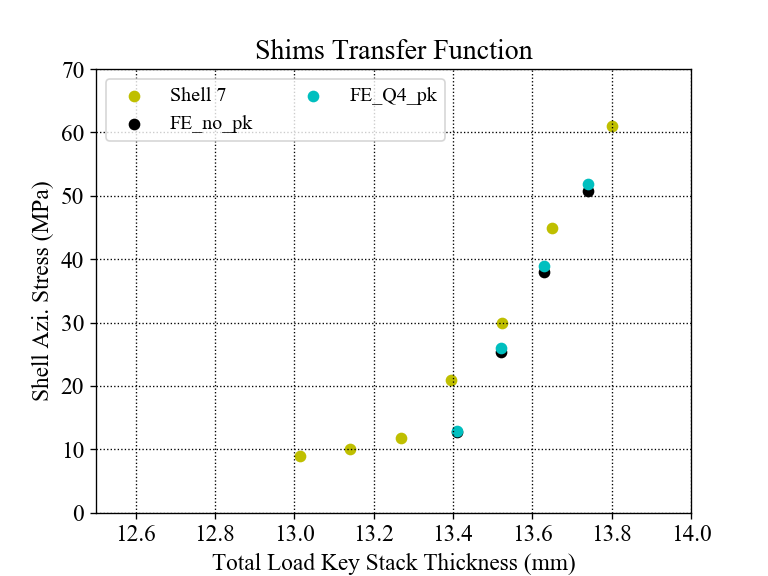 The slope of average stress of FE is slightly higher than the measurements; 
However, the slopes of the simulation results are not different obviously to make a clear comparison with the measurements.
MQXFA20 Preload Targets
31
Measurements vs. Simulation
Measurements
No polekey gap in Q4
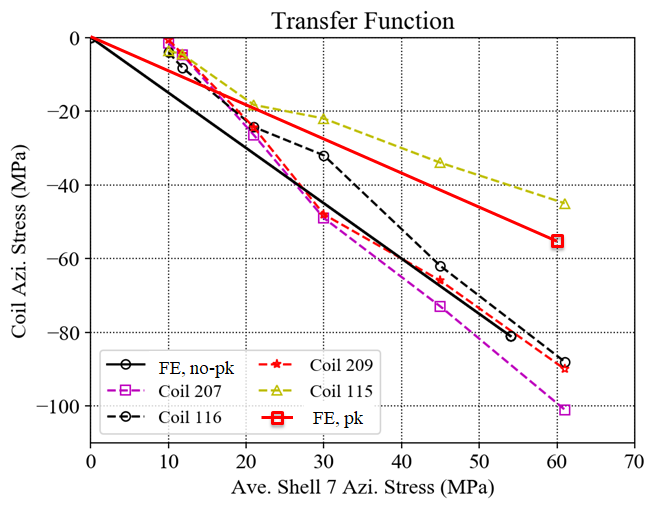 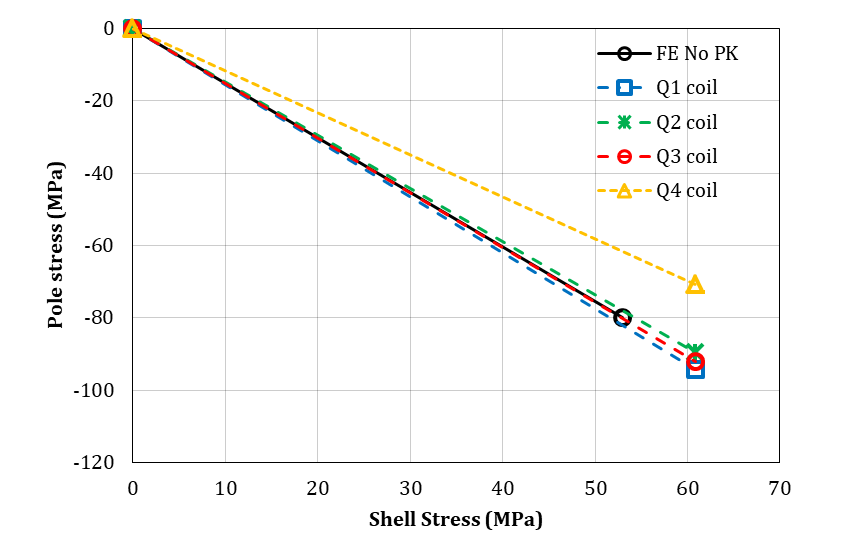 MQXFA20 Preload Targets
32
TF of the Simulation
No polekey gap in Q4
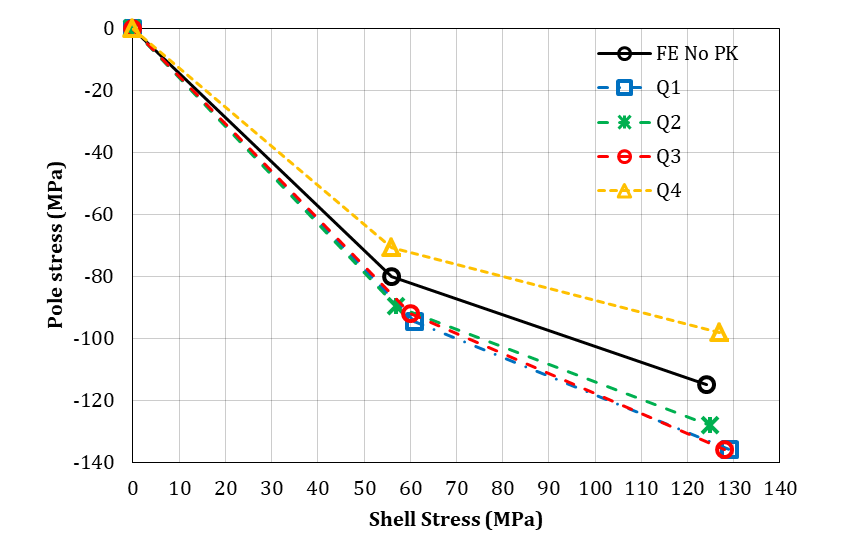 MQXFA20 Preload Targets
33
Coil stress distribution
Coil Von Mises Stress after preloads:
No polekey gap in Q4, 8 mil /side gap in the rest quadrants
All quadrants with polekey gap (8 mil /side)
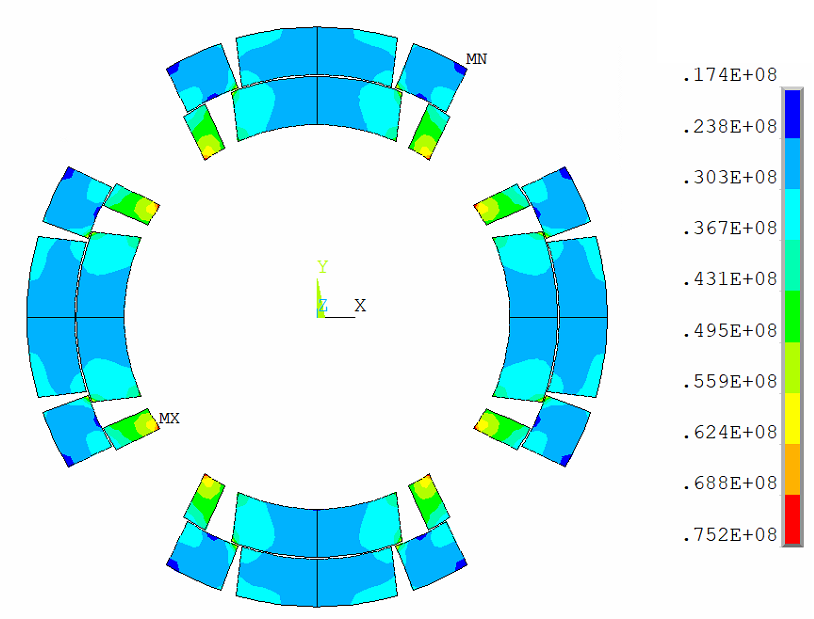 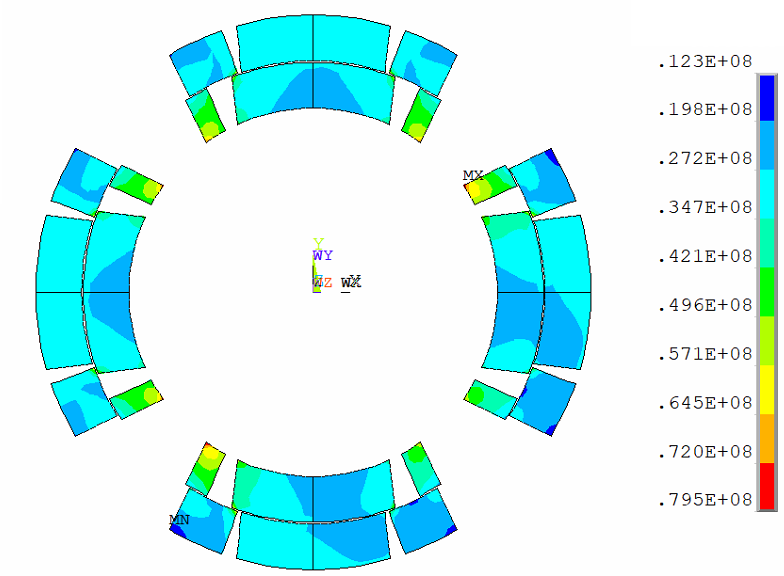 Pa
Pa
MQXFA20 Preload Targets
34
Coil stress distribution
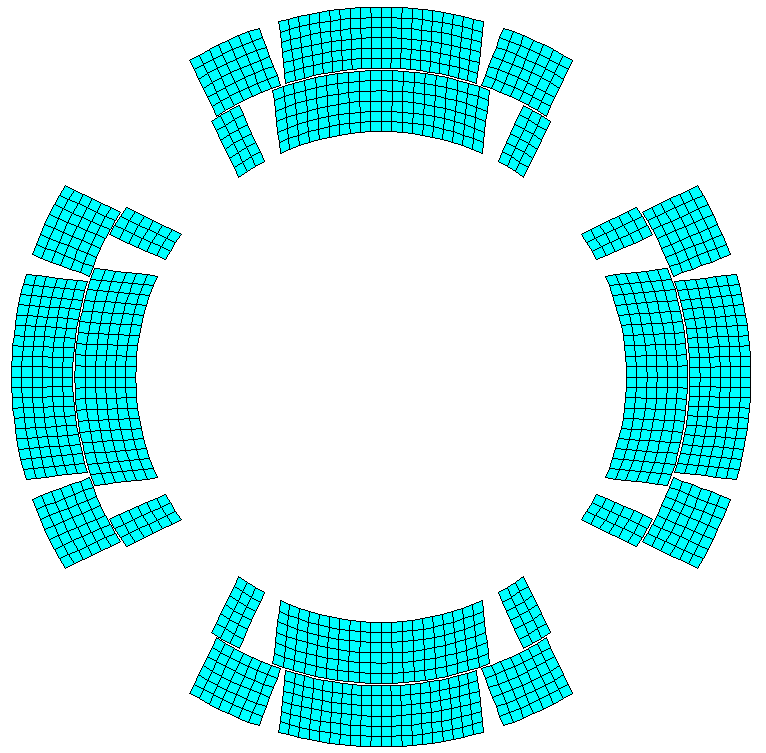 90°
Coil Von Mises Stress on the path (red dash line):
0°
180°
All quadrants with polekey gap (8 mil /side)
No polekey gap in Q4, 8 mil /side gap in the rest quadrants
270°
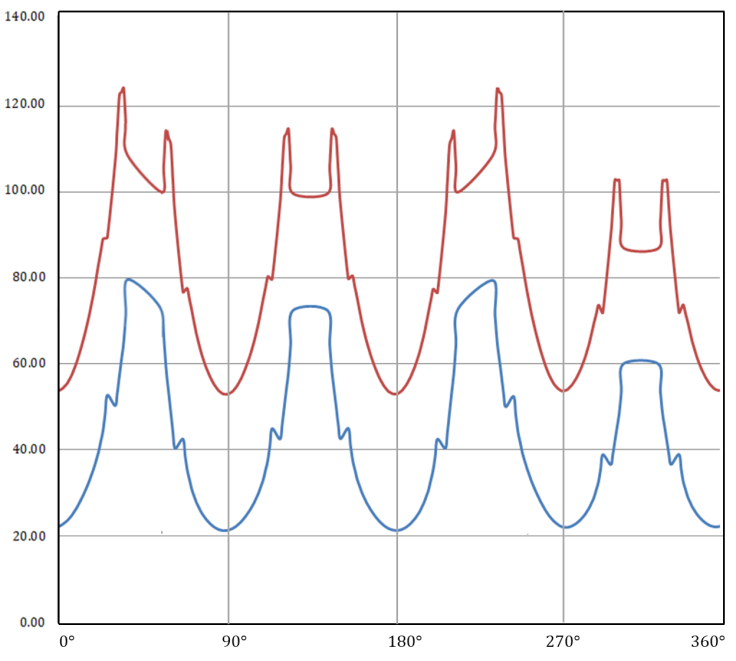 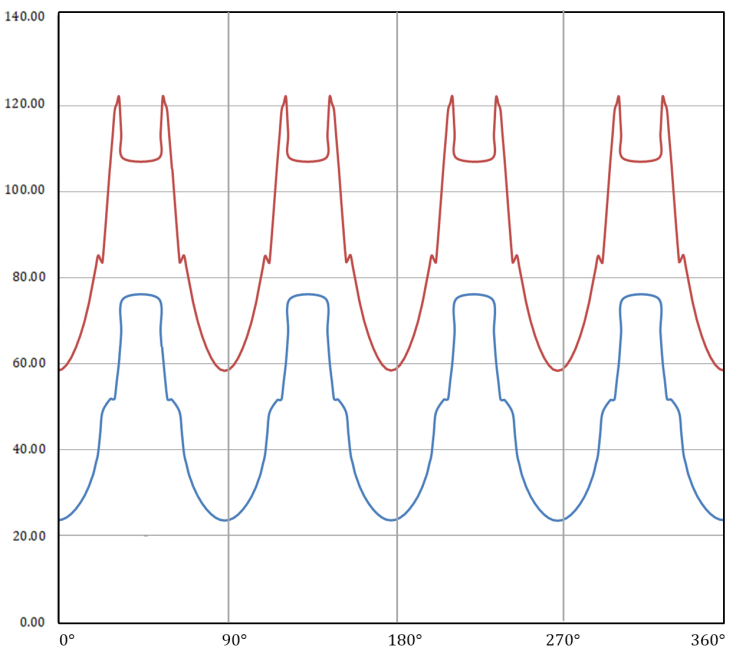 Cooldown
Cooldown
Stress (MPa)
Stress (MPa)
R.T.
R.T.
MQXFA20 Preload Targets
35